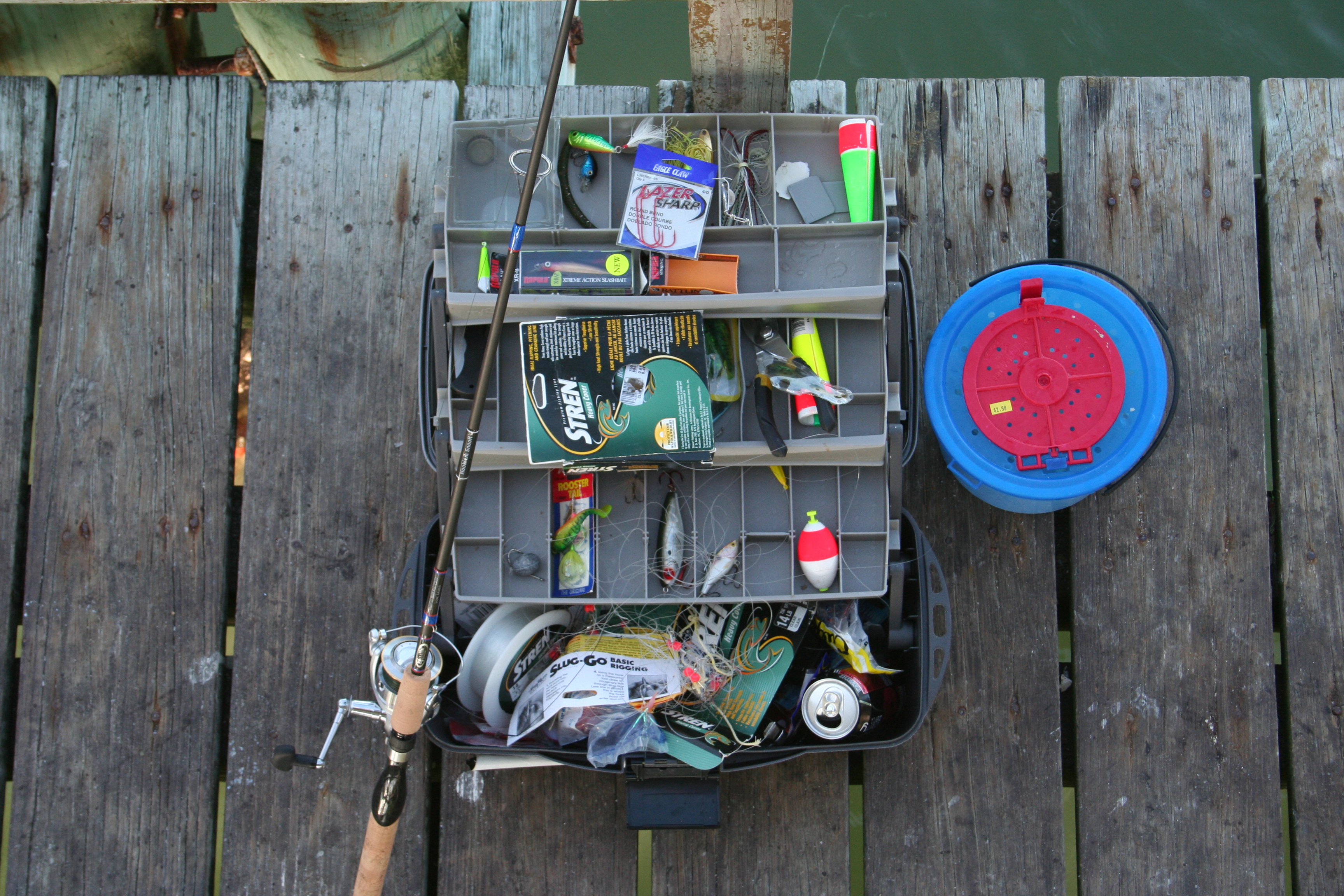 The bottom
of the box
Drugs you
rarely
use
Clint Kalan
PA-C
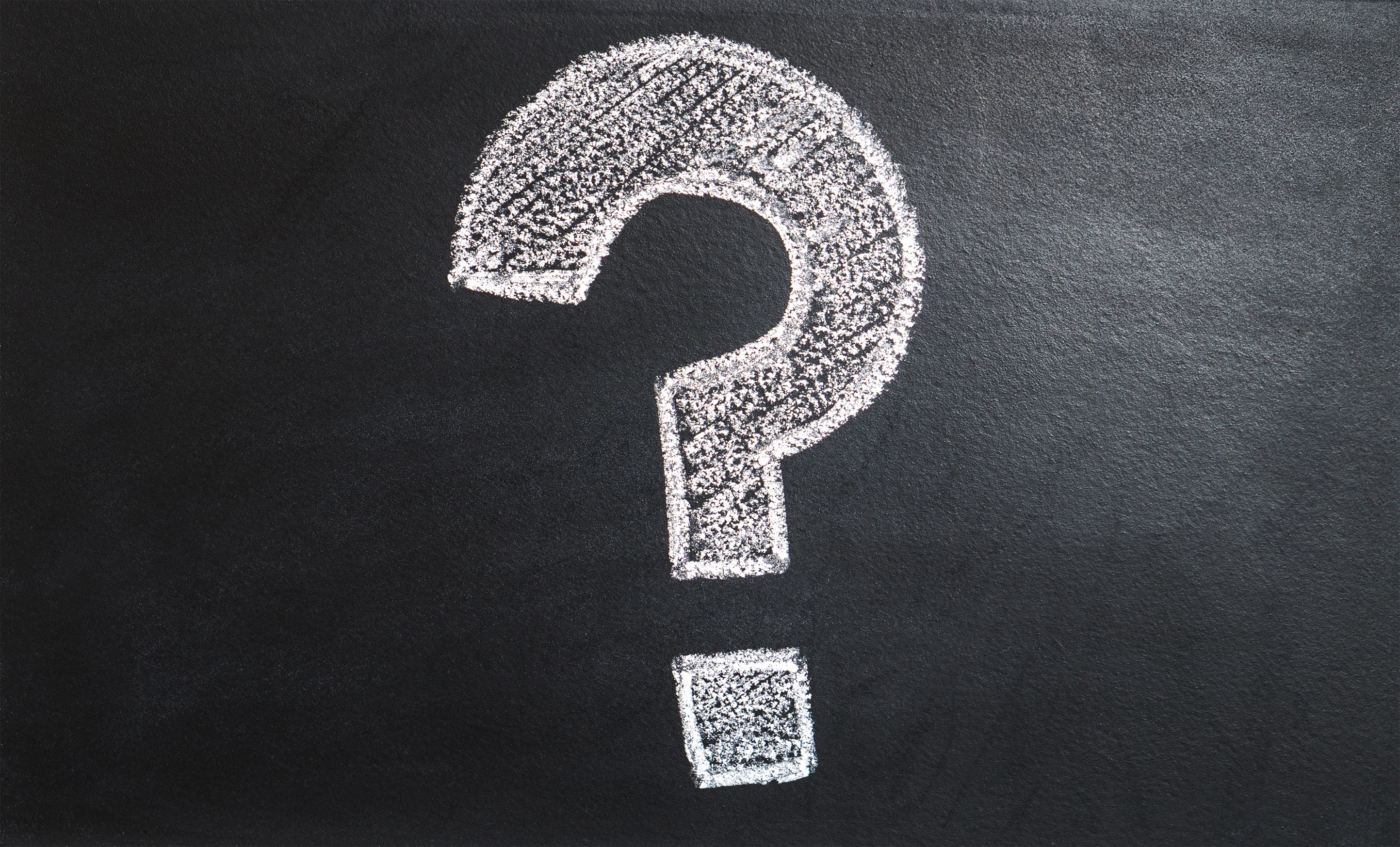 Drugs you
rarely
use
Clint Kalan
PA-C
[Speaker Notes: Why this random talk]
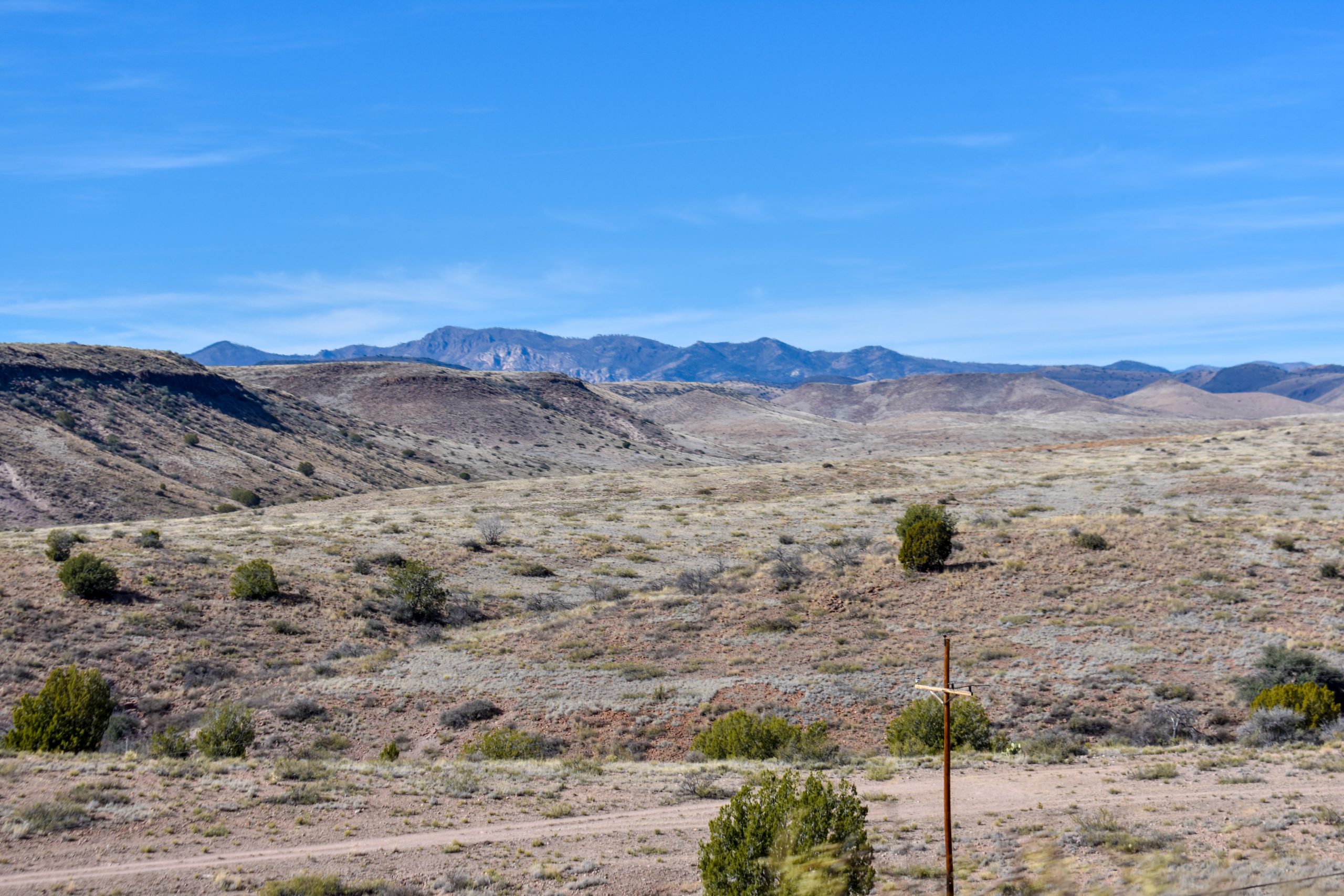 Drugs you
rarely
use
Clint Kalan
PA-C
[Speaker Notes: Because all of these emergencies still happen here.
Not only that, but your treatment lasts longer, and so some of the medications that are simply “push” medications in the urban setting require also a “drip”]
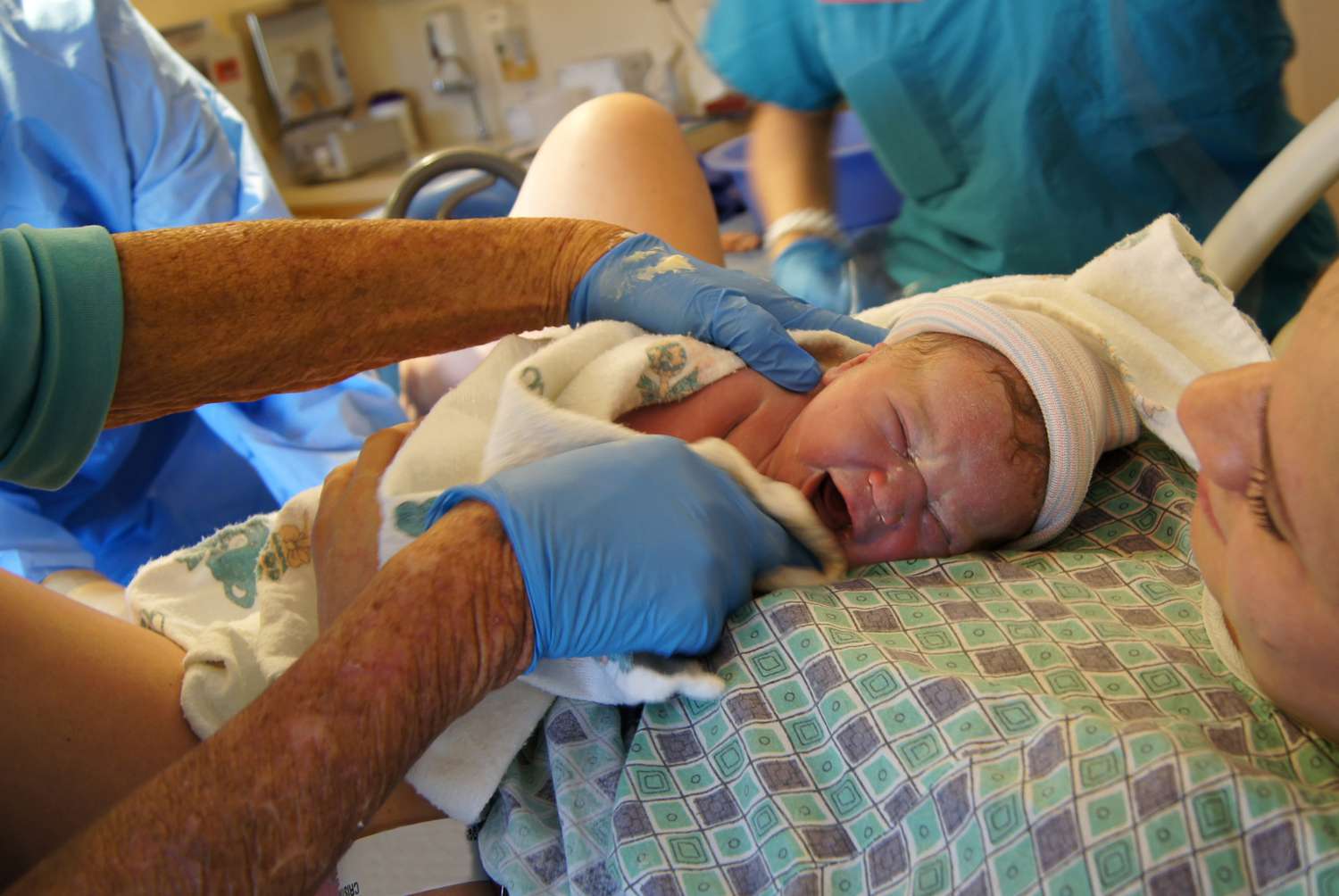 Drugs you
rarely
use
Clint Kalan
PA-C
[Speaker Notes: And there are certain medications you are just more likely to give than your urban colleagues. I know far more rural EMS providers to have attended to a field delivery than urban providers]
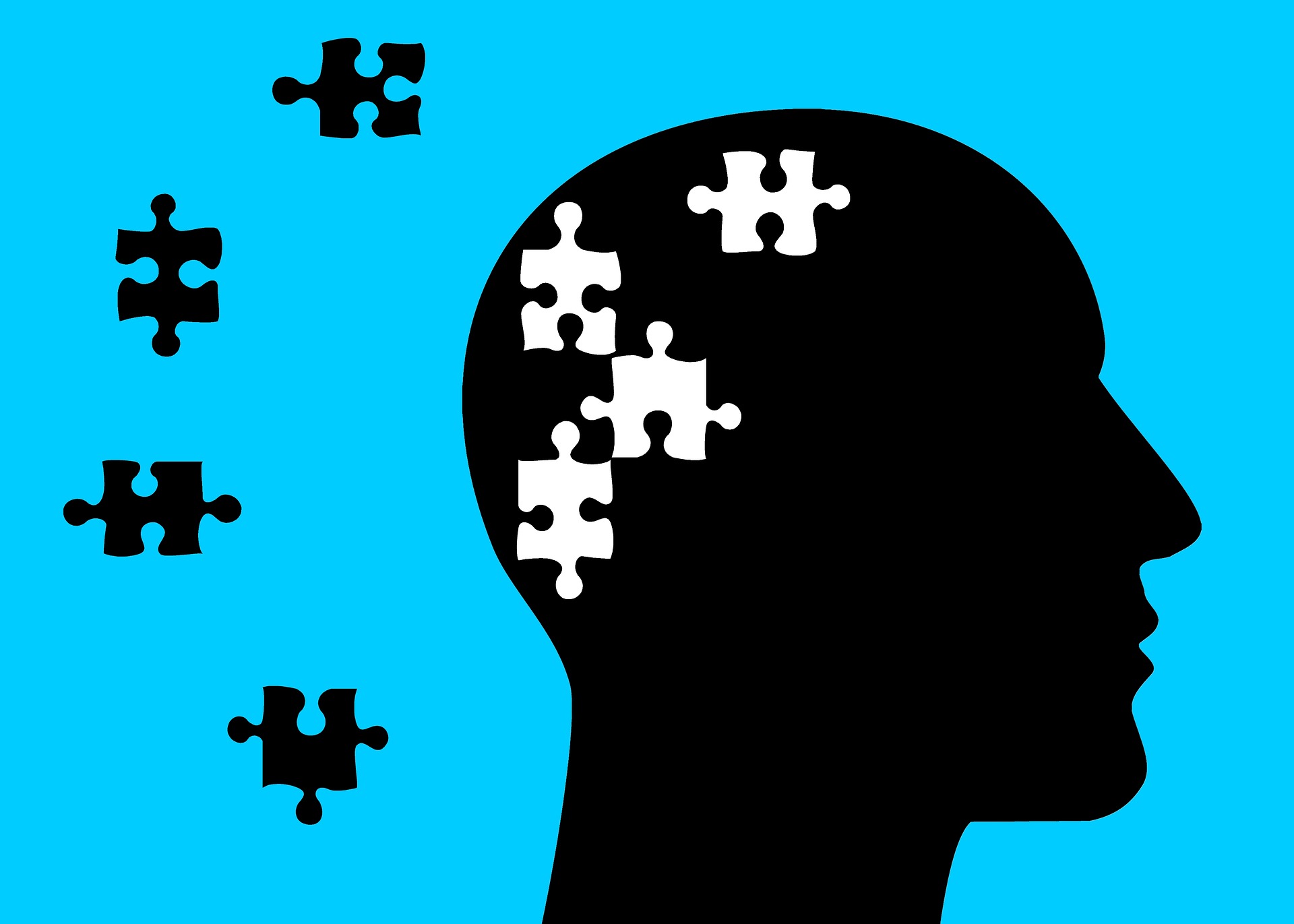 You will forget 
Things you don’t 
Do often
PA-C
[Speaker Notes: But there are certain medication we all don’t do often enough to really remember well]
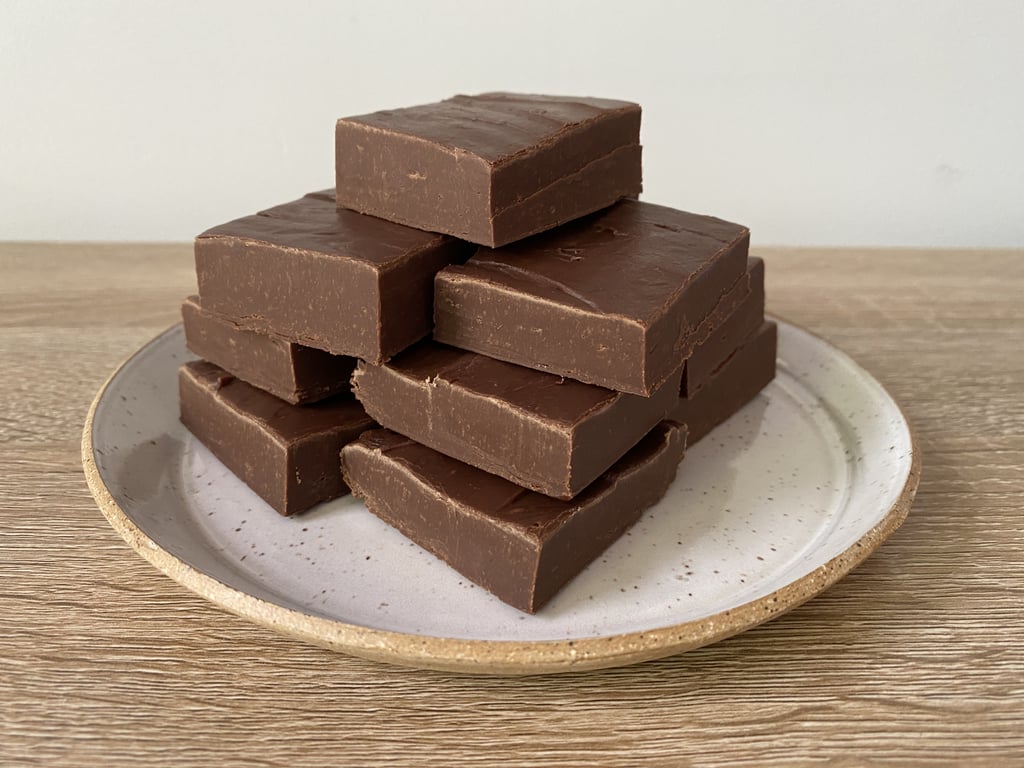 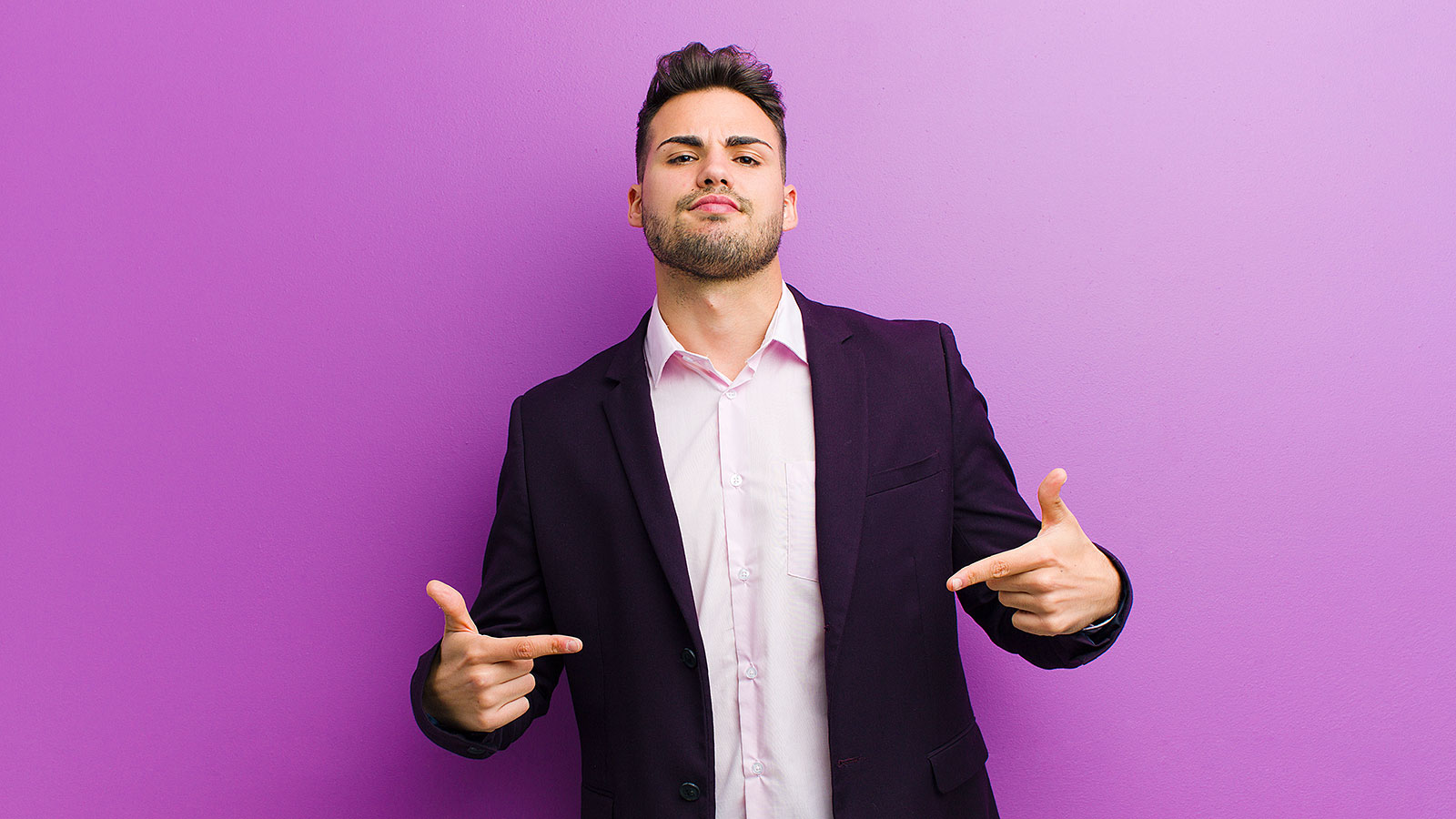 [Speaker Notes: #1) Don’t fudge it: A lot of the medications we use infrequently have some significant side effects if we don’t give them right, but also: 
#2) Don’t feel like you have to do it from your head, and keep it all up there]
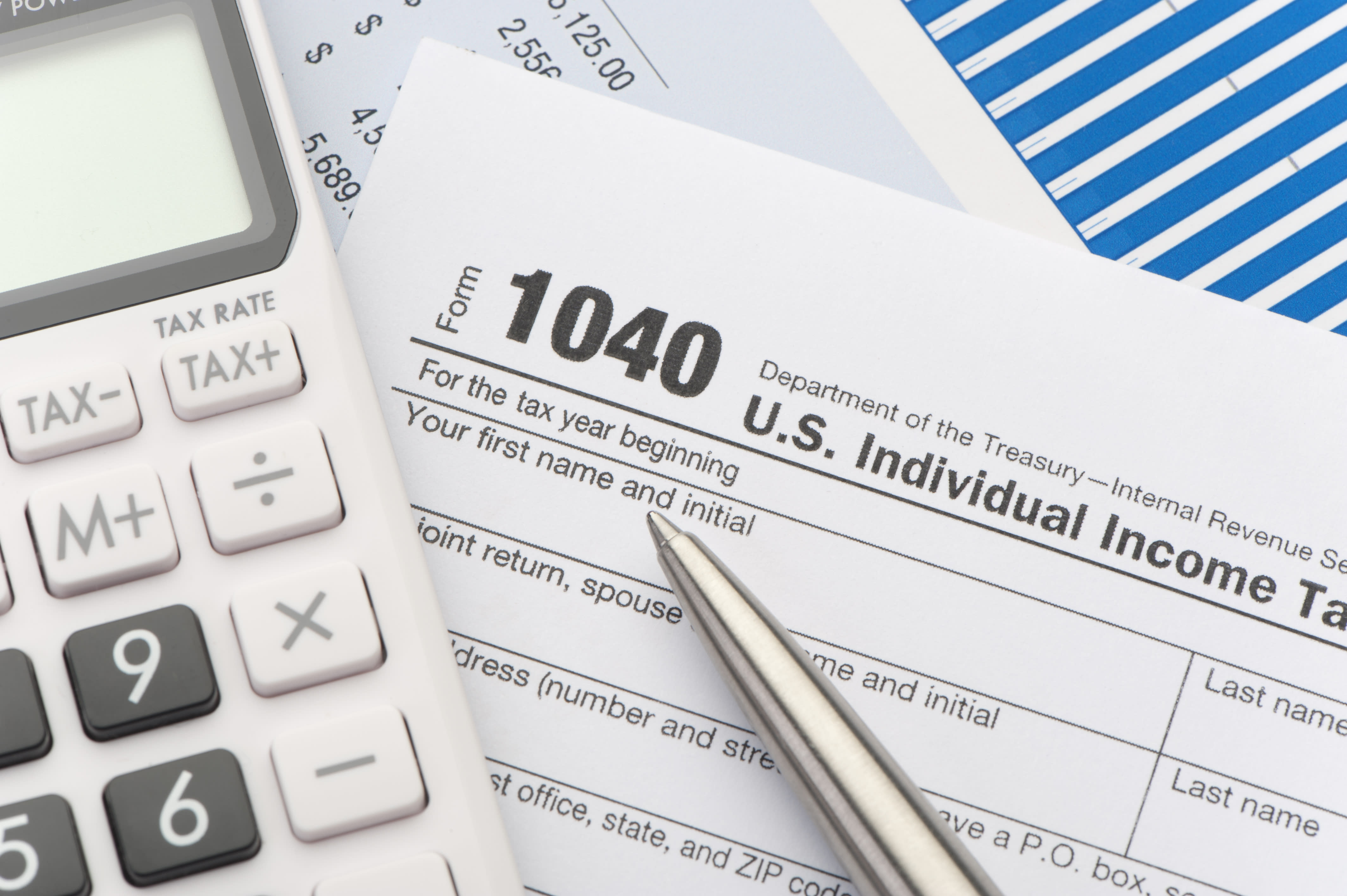 [Speaker Notes: If you told someone you were going to do your taxes without a calculator, because someone once told you to had to be able to check your work

Malcolm Gladwell: 10k hours.
It’s hard to accept that NO ONE will be an expert at delivering these medications expertly in the field, and having that humility is paramount]
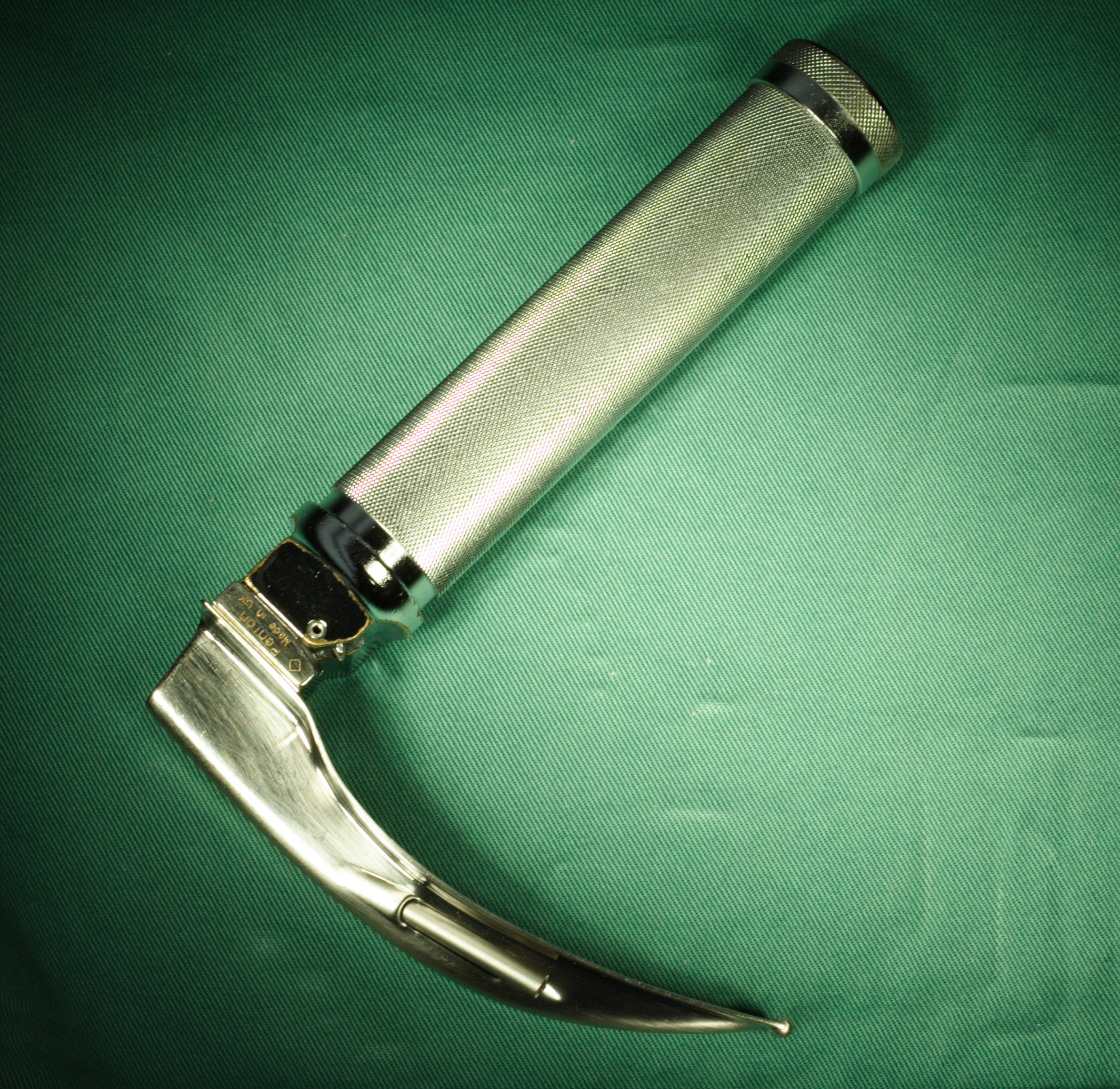 50-75
tubes
[Speaker Notes: Generally, the most applicable dataset is for intubation. To achieve a 90% success rate, average is 50-75 times

Is a 10% failure rate mastery?

Malcolm Gladwell: 10k hours.
It’s hard to accept that NO ONE will be an expert at delivering these medications expertly in the field, and having that humility is paramount]
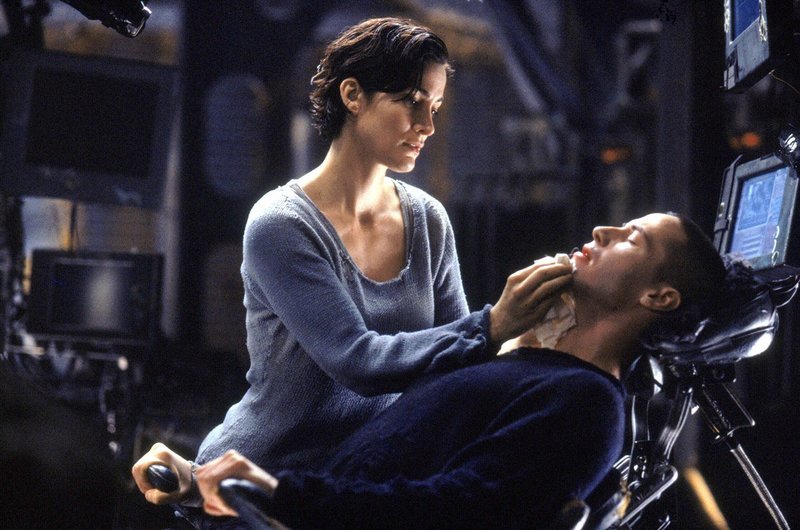 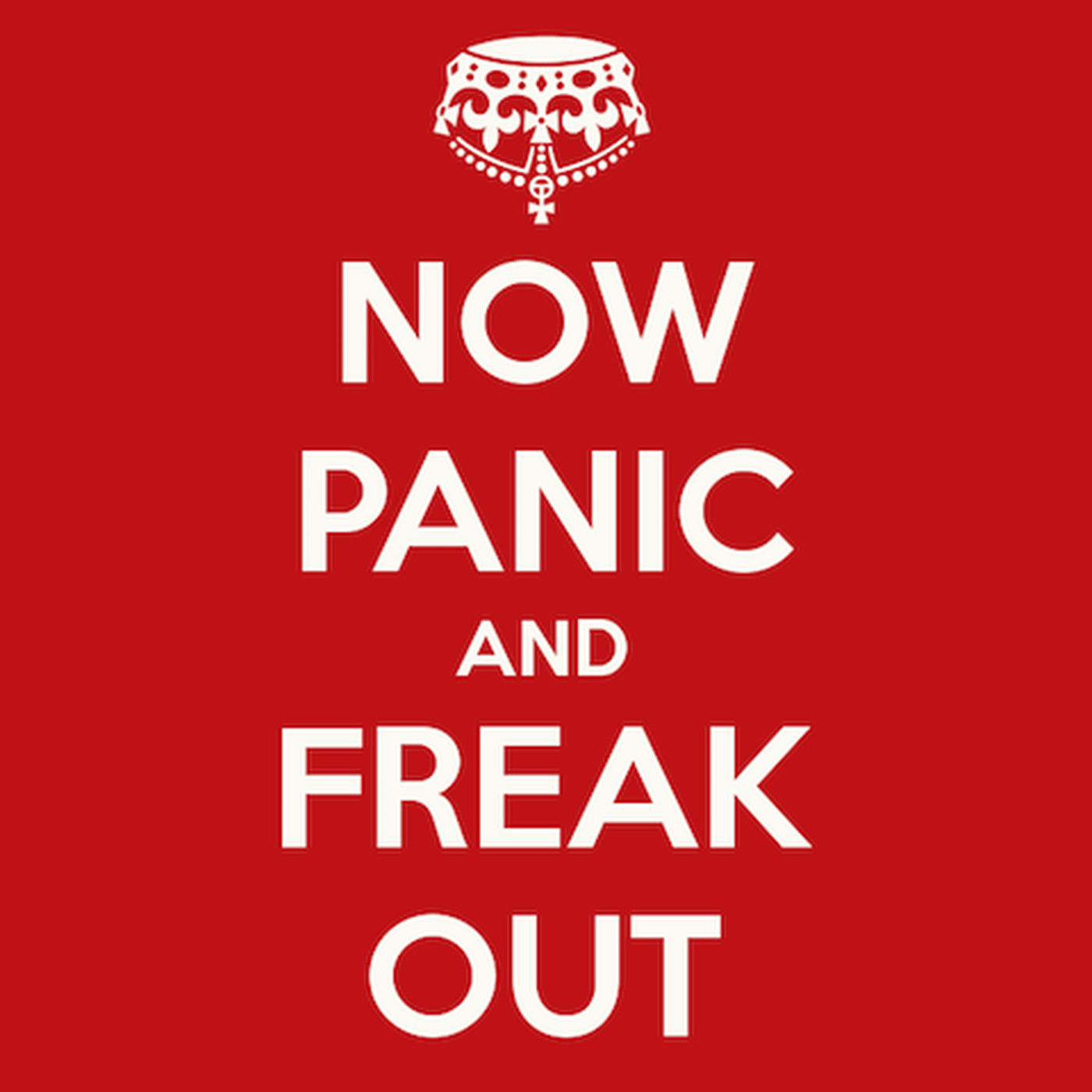 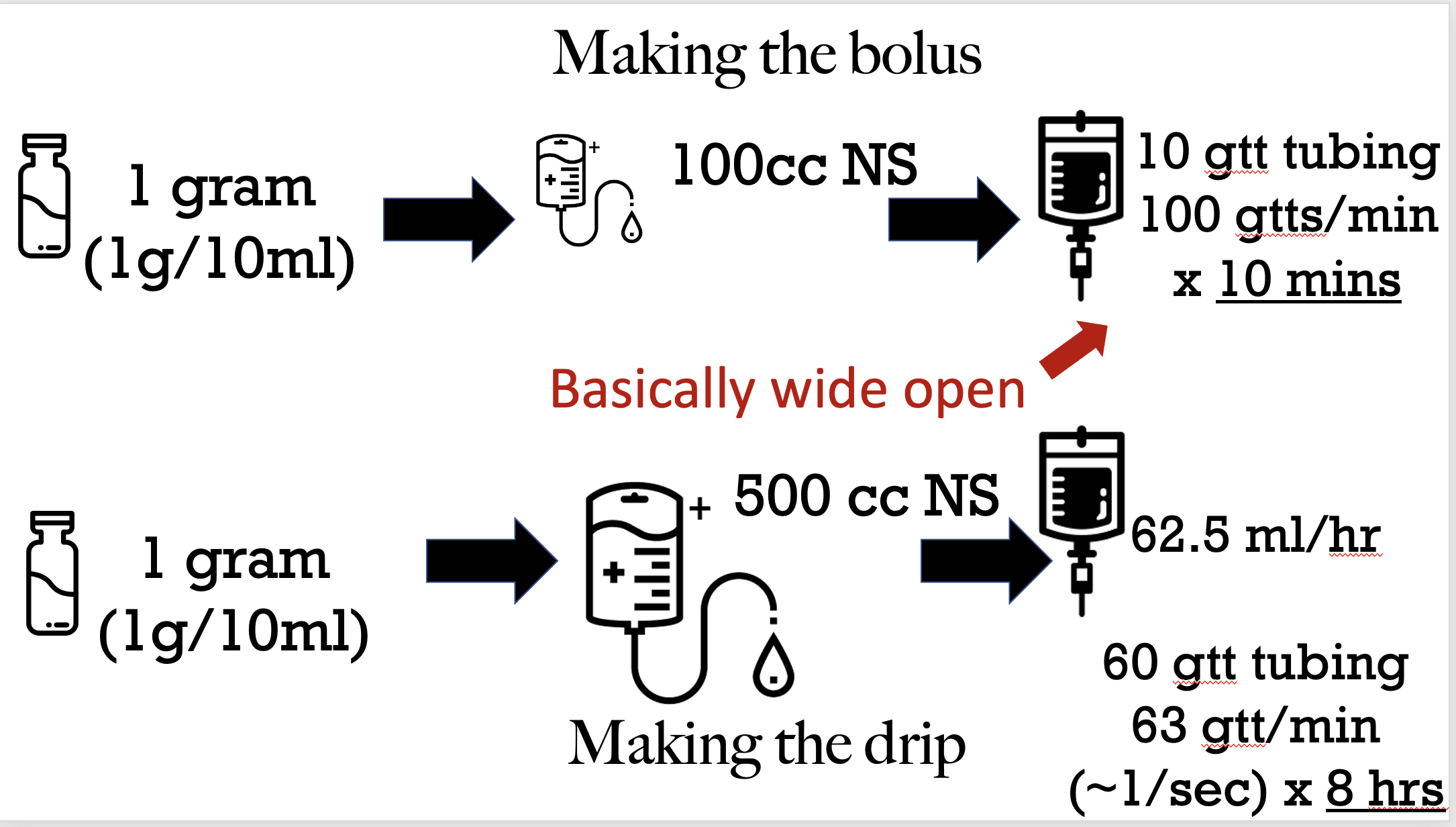 [Speaker Notes: So don’t freak out, because there are some ways to maximize your success, and this is the key to surviving in a rural practice environment, with low volume and high acuity:
-Practice in your mind
	-Significant data behind folks who visualize success and practice
	-Run calls with your partner
	-Put sheets up in the bathroom
-Place just in time cognitive aids

Is a 10% failure rate mastery?

Malcolm Gladwell: 10k hours.
It’s hard to accept that NO ONE will be an expert at delivering these medications expertly in the field, and having that humility is paramount]
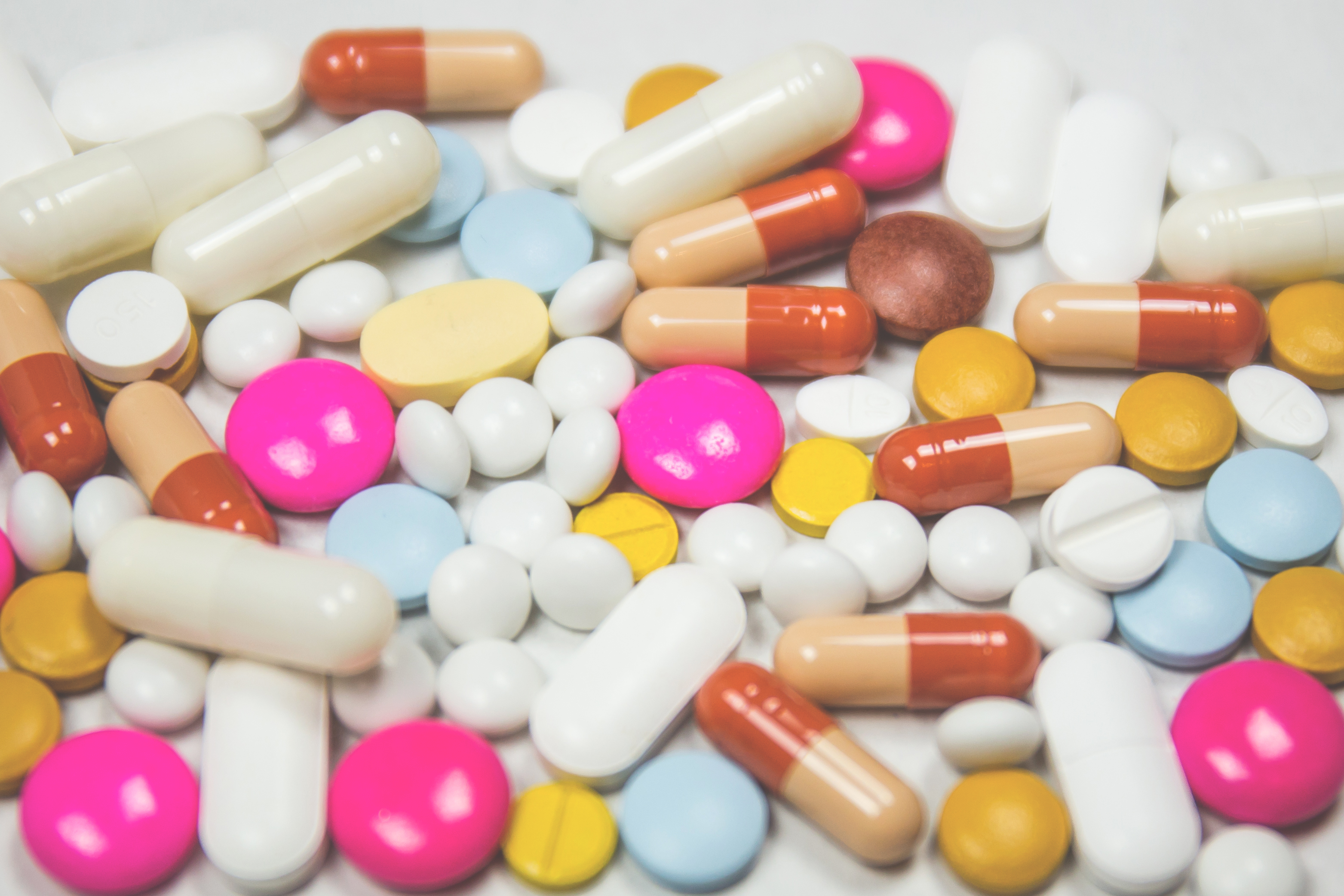 2.2 (lb/kg)
10 or 15
(mg/kg)
No IBU <6mo
Kids Ibuprofen and Kids
Acetaminophen
[Speaker Notes: First practice is one of the hardest: Kids Tylenol and Ibuprofen

Two things to remember: 2.2 Kg/lb and 10/15]
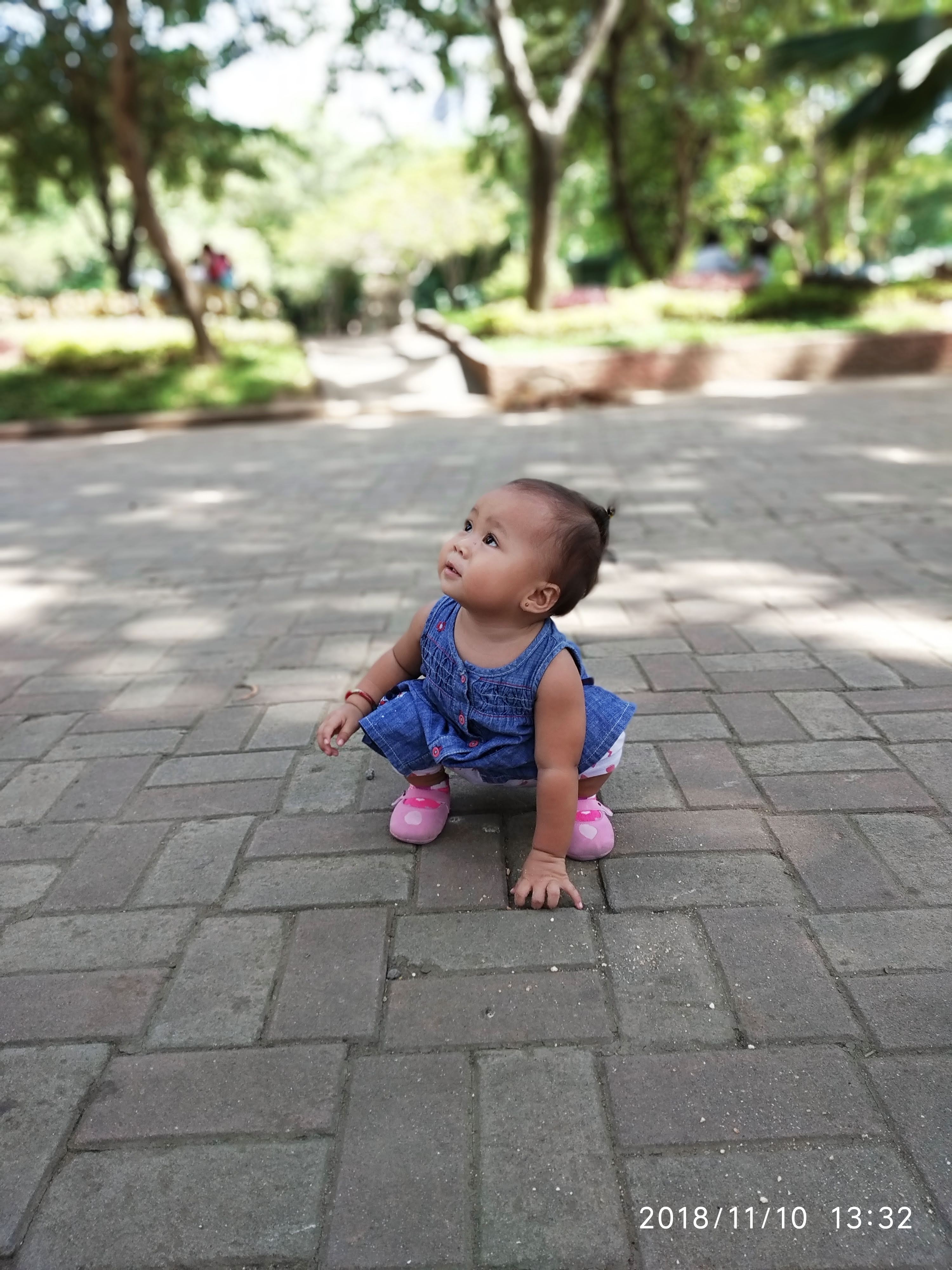 How much of each for this 13 month old?
[Speaker Notes: First practice is one of the hardest: Kids Tylenol and Ibuprofen

Two things to remember: 2.2 Kg/lb and 10/15]
Dummy check
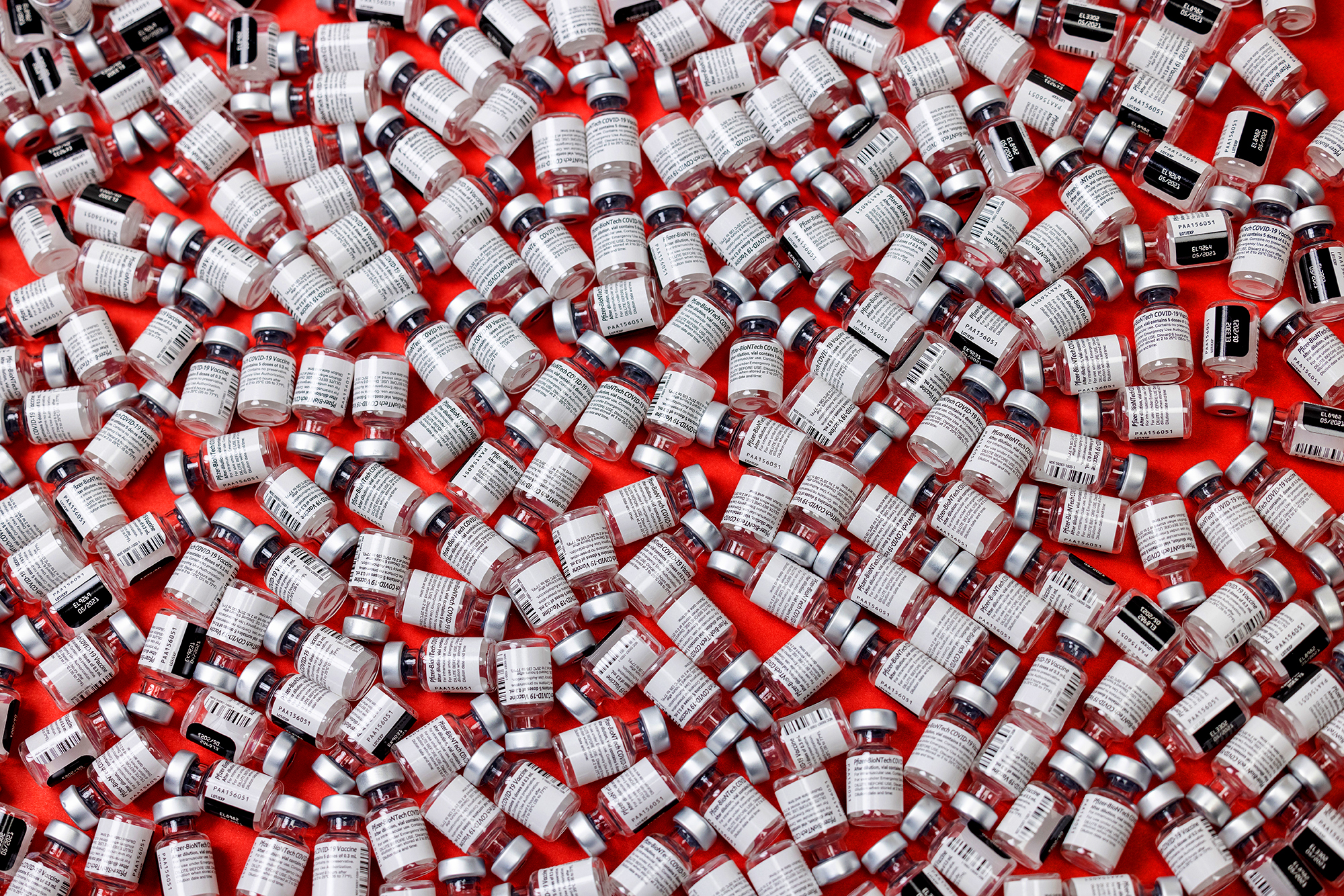 [Speaker Notes: If you are giving more than one vial, or lots of vials, or under a cc of fluid (in some circumstances), question if it’s the right dose. Still might be, but a good cognitive stop

Two things to remember: 2.2 Kg/lb and 10/15]
Calcium
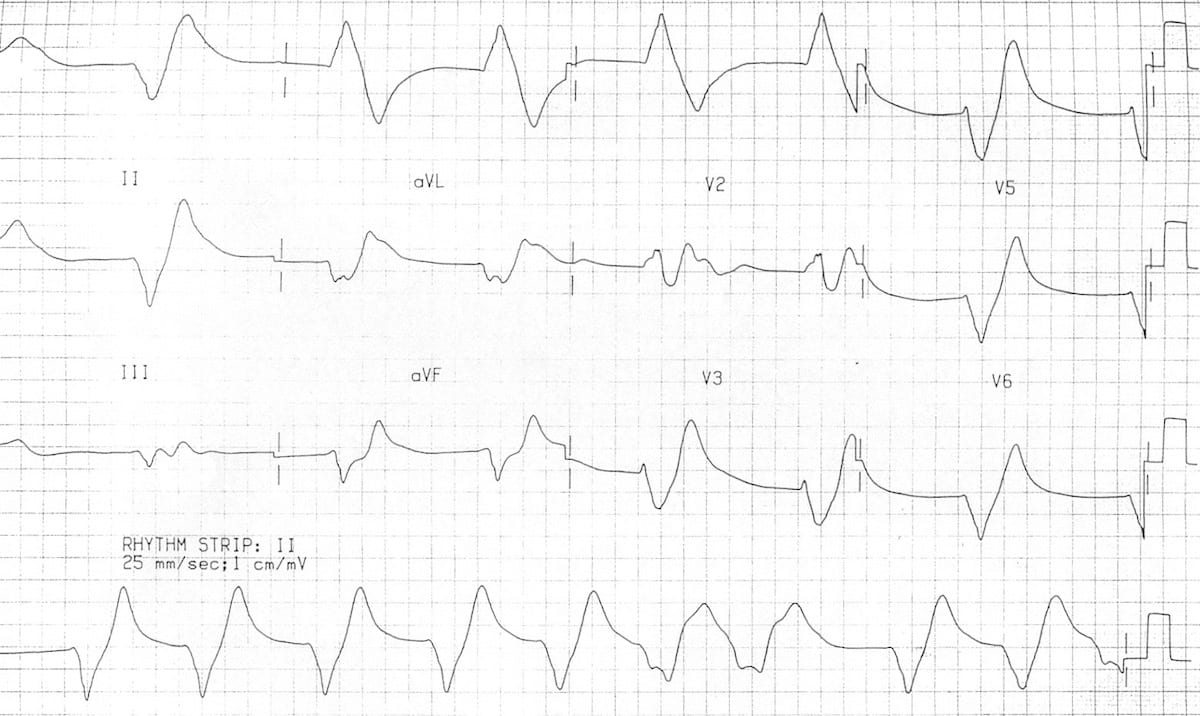 Indication?
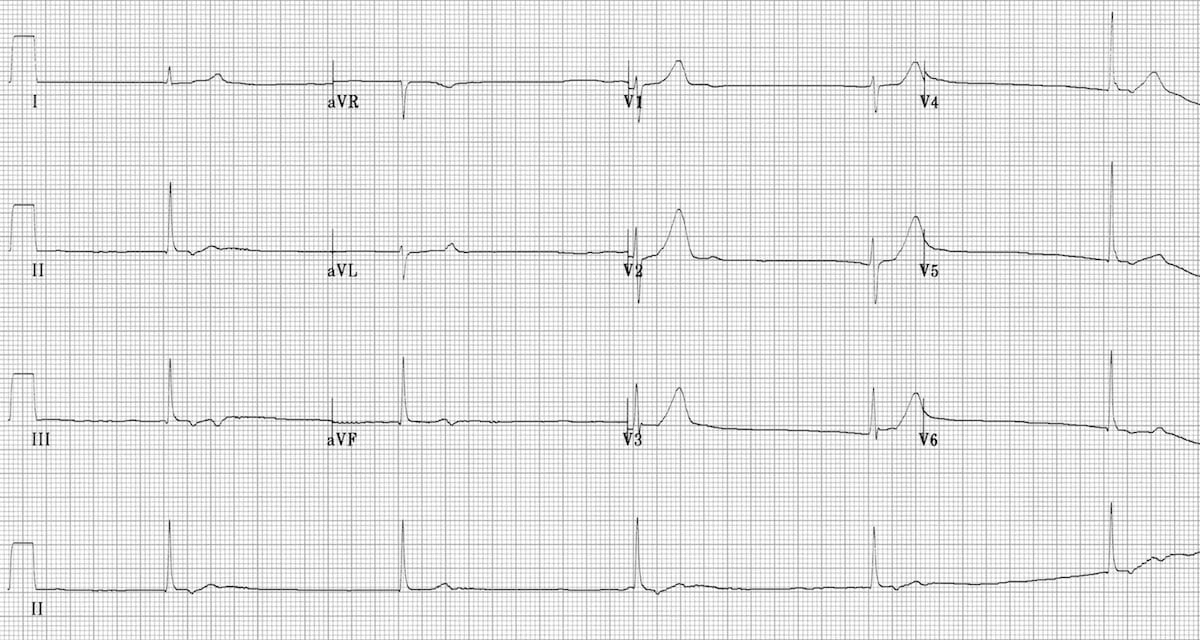 [Speaker Notes: First practice is one of the hardest: Kids Tylenol and Ibuprofen

Two things to remember: 2.2 Kg/lb and 10/15]
Calcium
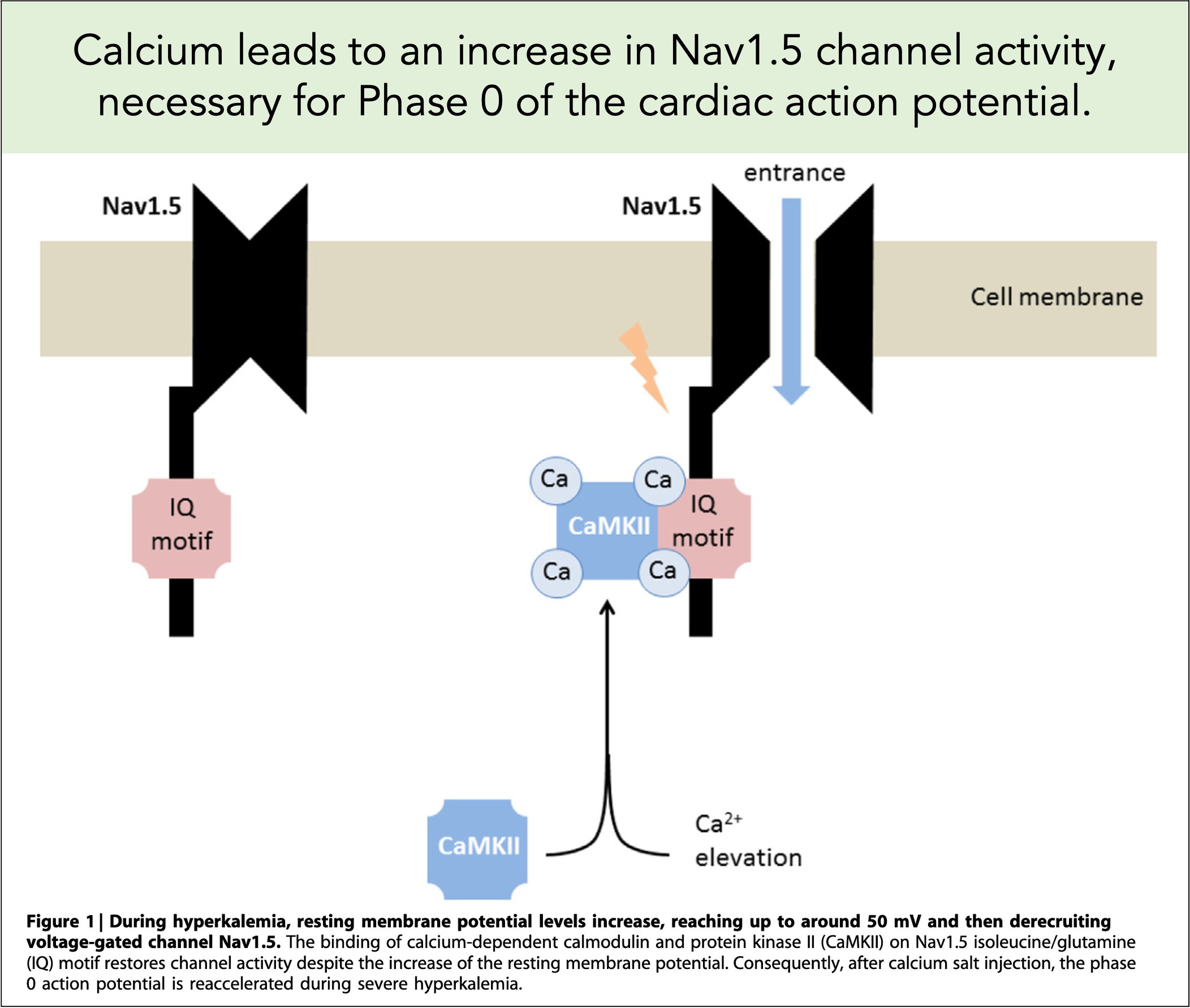 Mechanism?
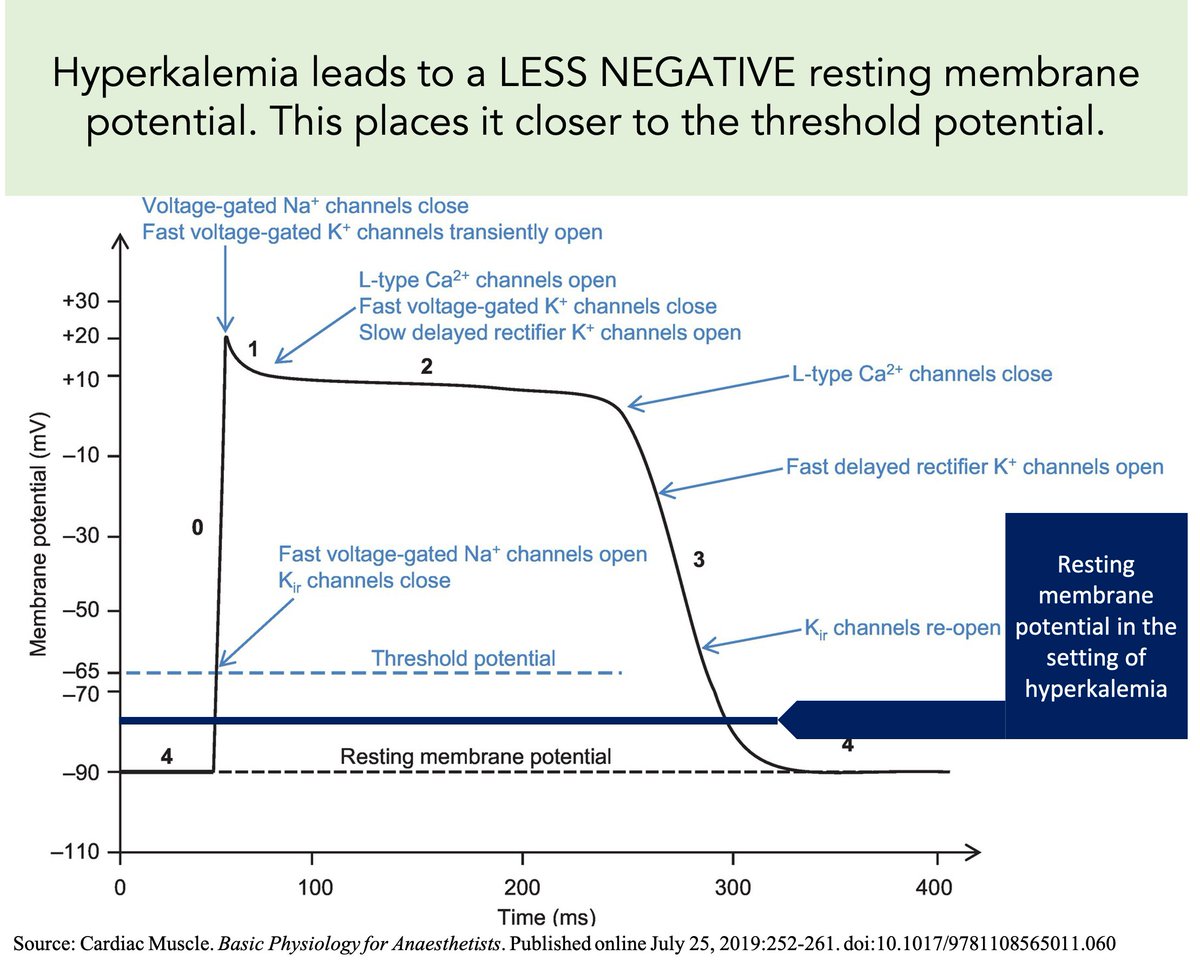 pubmed.ncbi.nlm.nih.gov/27418095/
[Speaker Notes: First practice is one of the hardest: Kids Tylenol and Ibuprofen

Two things to remember: 2.2 Kg/lb and 10/15]
Calcium
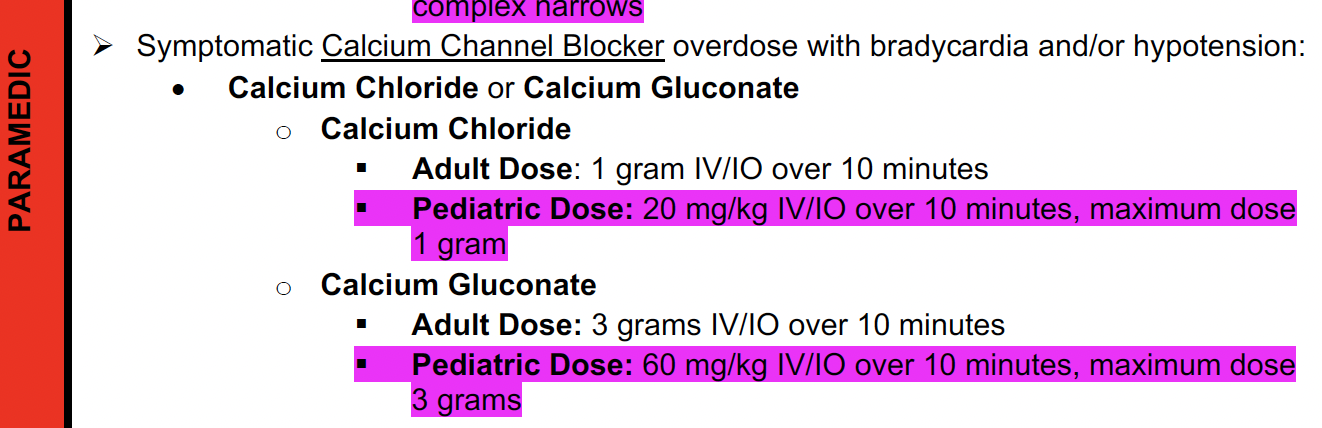 How?
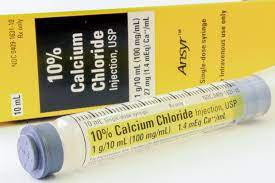 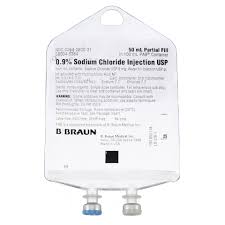 ?
[Speaker Notes: First practice is one of the hardest: Kids Tylenol and Ibuprofen

Two things to remember: 2.2 Kg/lb and 10/15]
Calcium
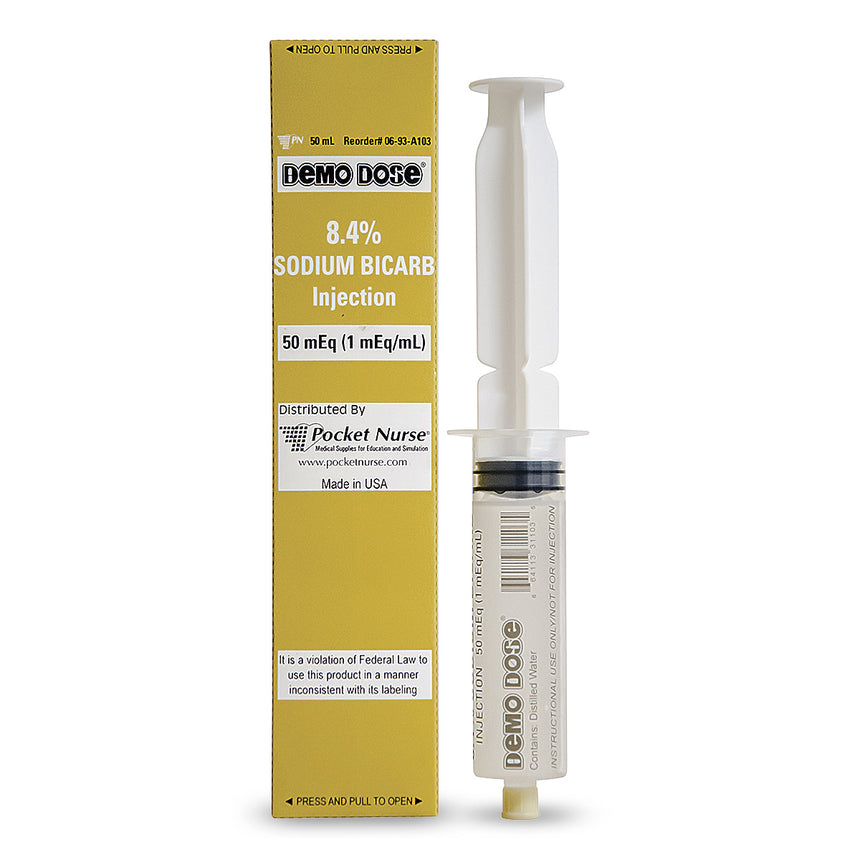 Cautions
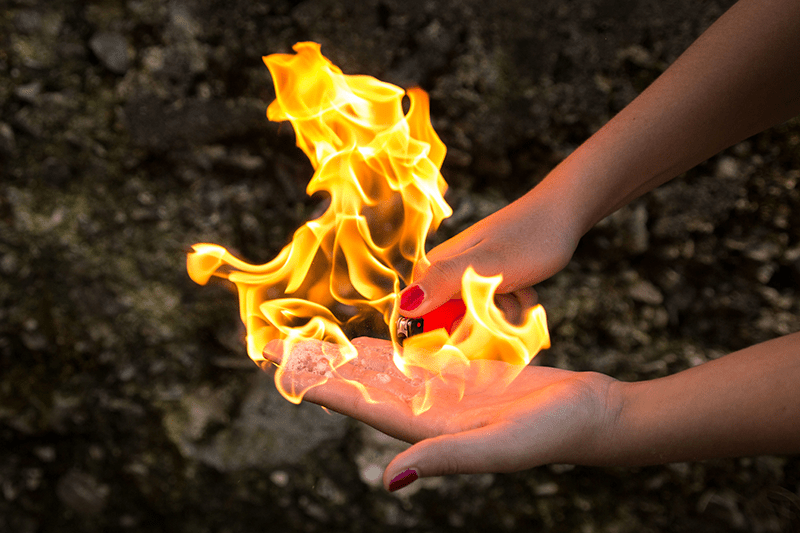 [Speaker Notes: First practice is one of the hardest: Kids Tylenol and Ibuprofen

Two things to remember: 2.2 Kg/lb and 10/15]
Magnesium
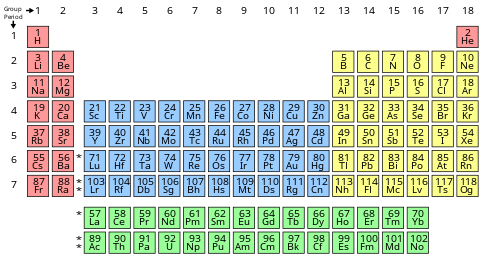 Same column, chemically similar
[Speaker Notes: First practice is one of the hardest: Kids Tylenol and Ibuprofen

Two things to remember: 2.2 Kg/lb and 10/15]
Magnesium
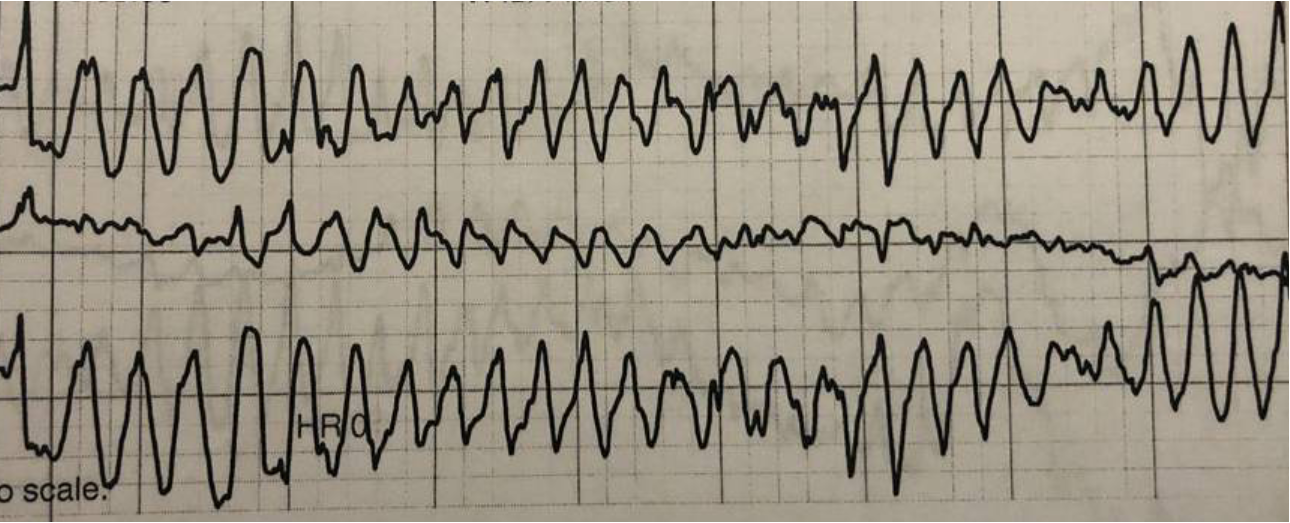 Indication?
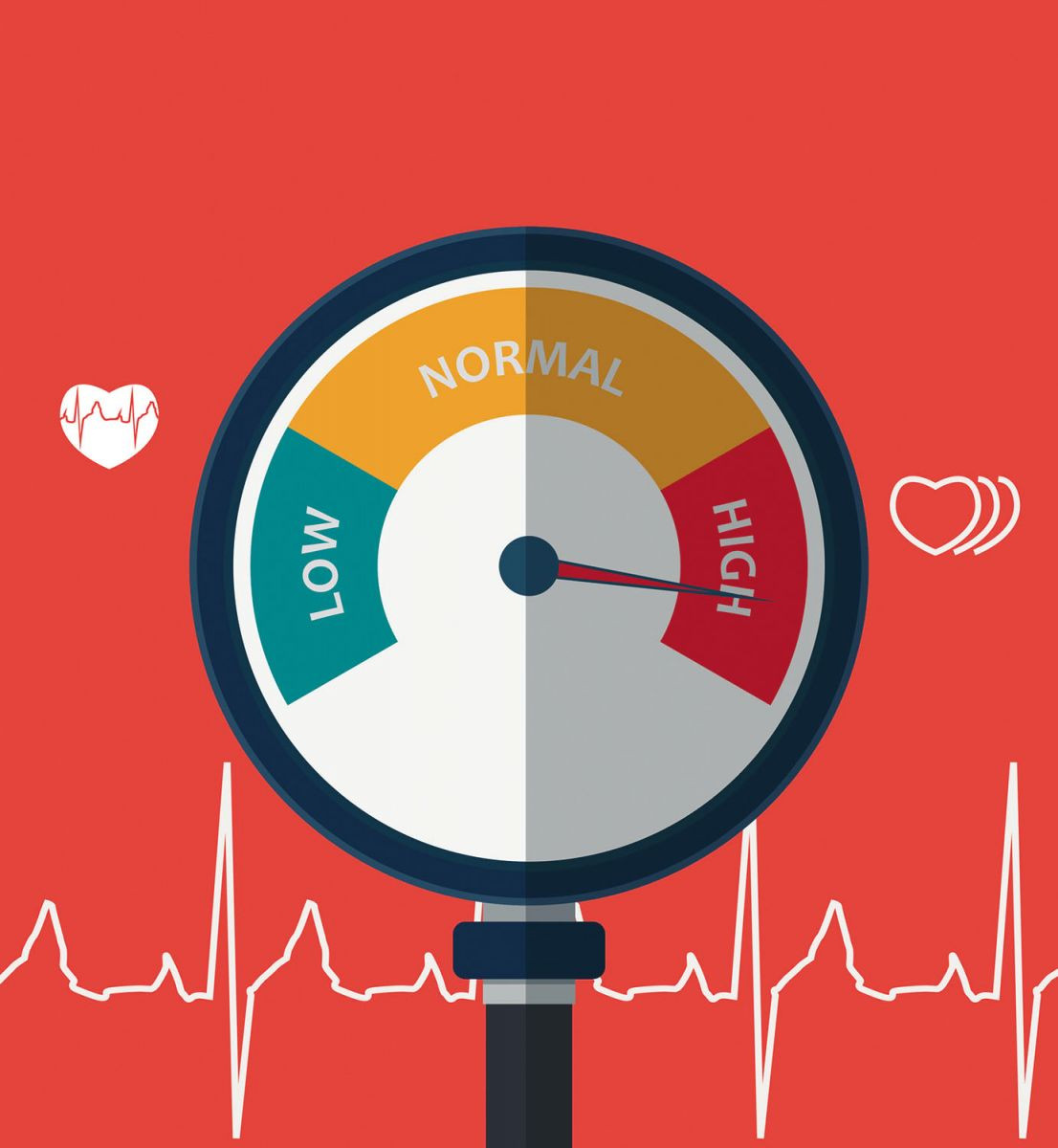 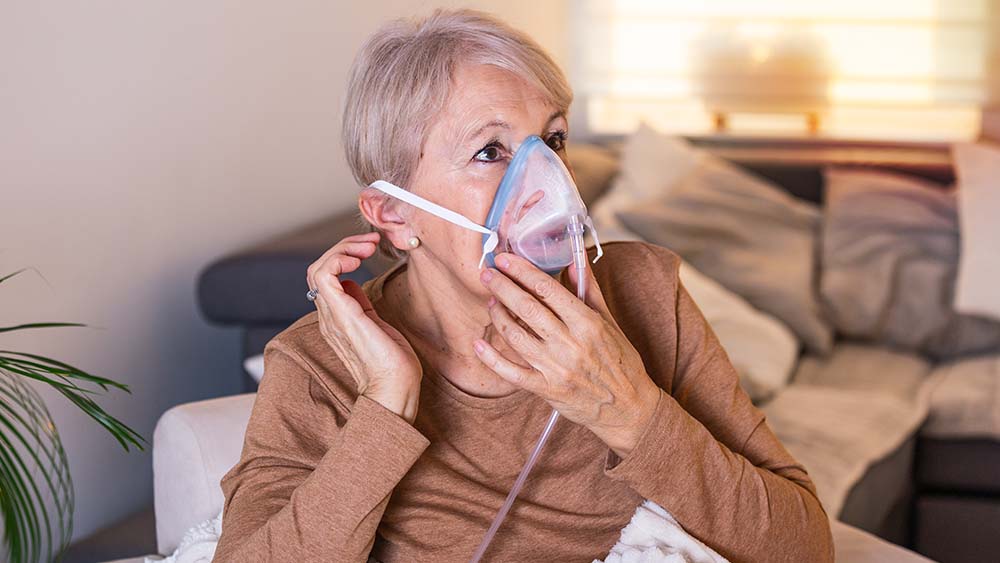 [Speaker Notes: First practice is one of the hardest: Kids Tylenol and Ibuprofen

Two things to remember: 2.2 Kg/lb and 10/15]
Magnesium
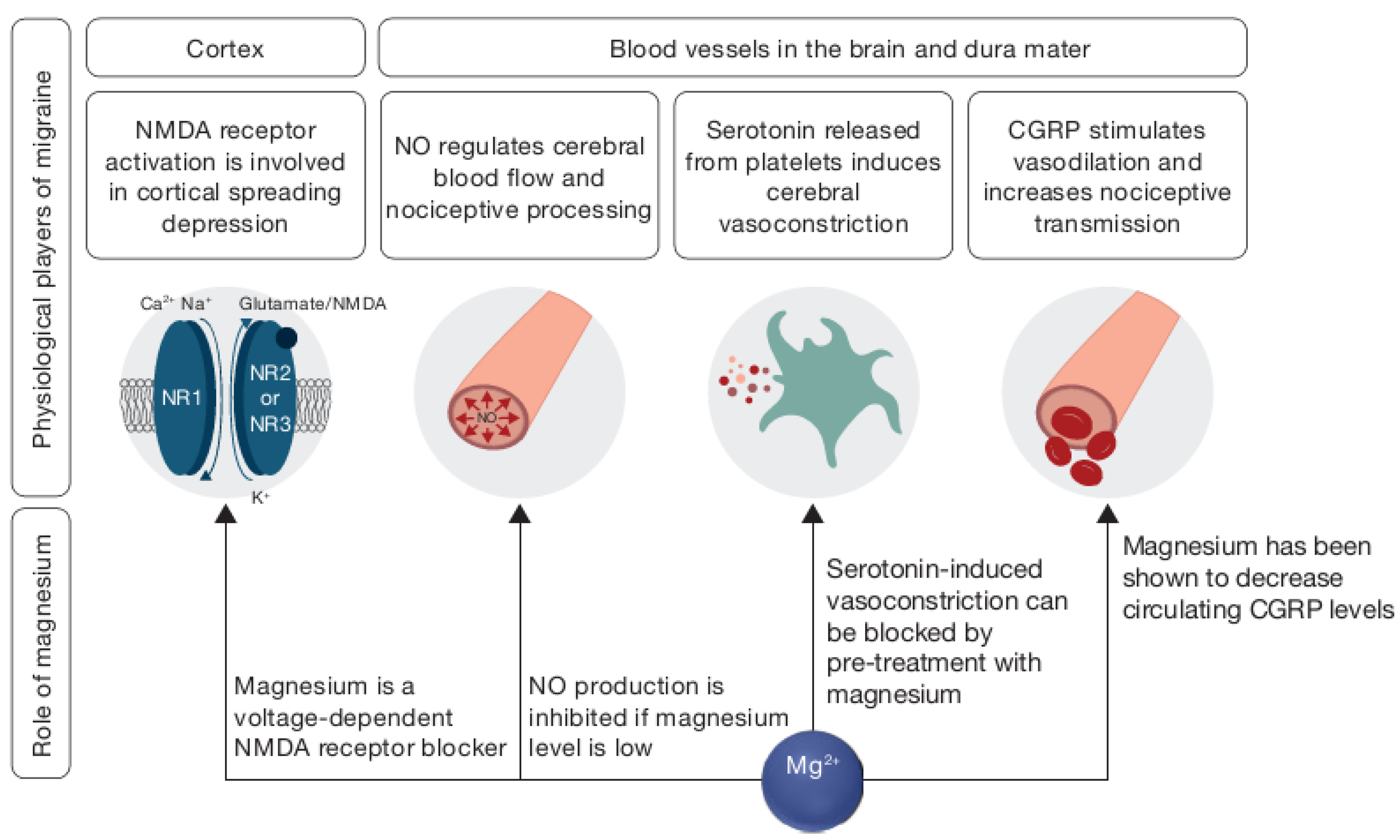 Mechanism?
https://doi.org/10.3390/nu12092660
[Speaker Notes: First practice is one of the hardest: Kids Tylenol and Ibuprofen

Two things to remember: 2.2 Kg/lb and 10/15]
Magnesium
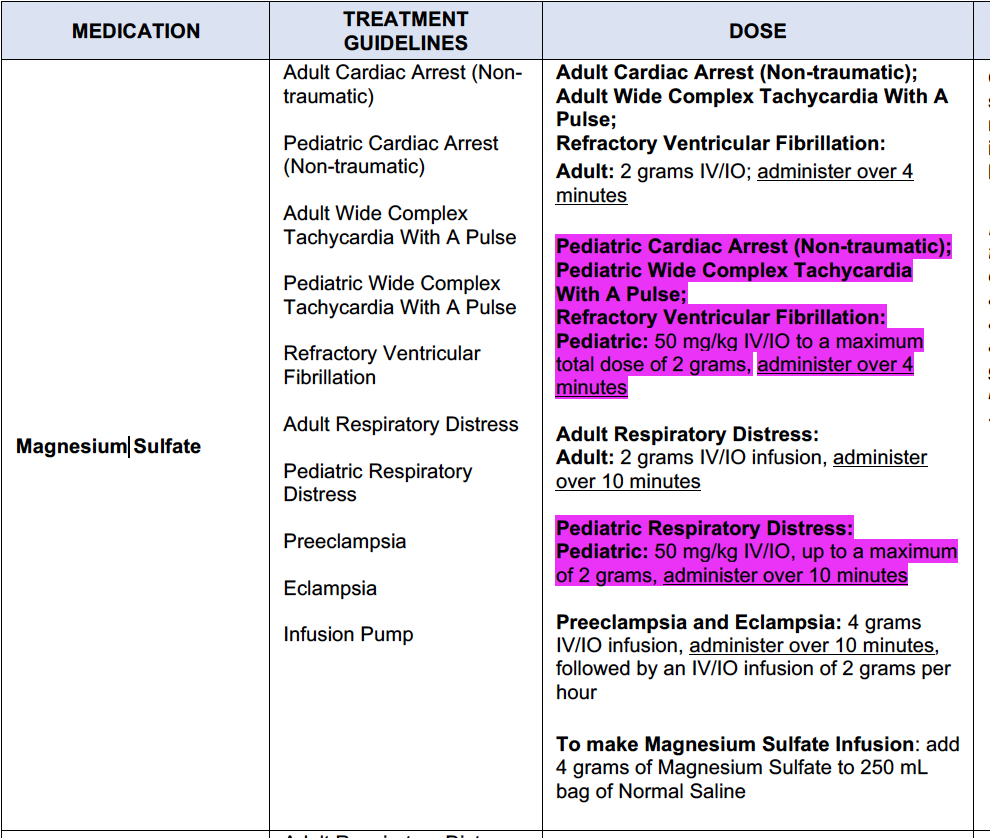 How?
[Speaker Notes: First practice is one of the hardest: Kids Tylenol and Ibuprofen

Two things to remember: 2.2 Kg/lb and 10/15]
Magnesium
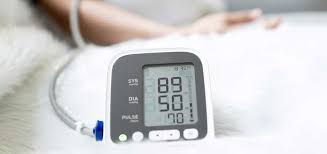 Cautions
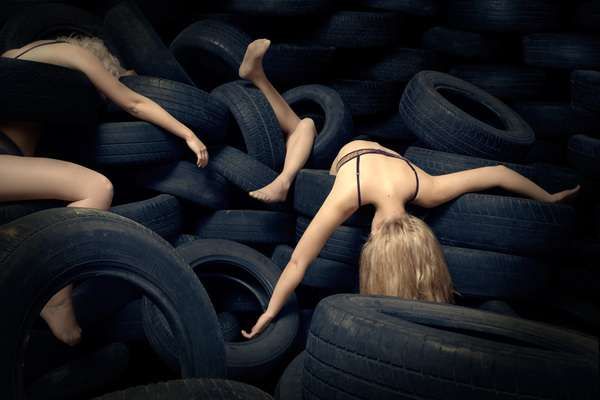 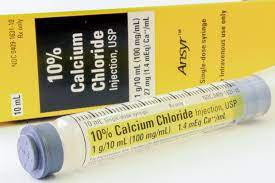 [Speaker Notes: Hypotension, flaccid paralysis loss of reflexes]
BUT WAIT, HOW DO I GIVE 2 G OVER AN HOUR?
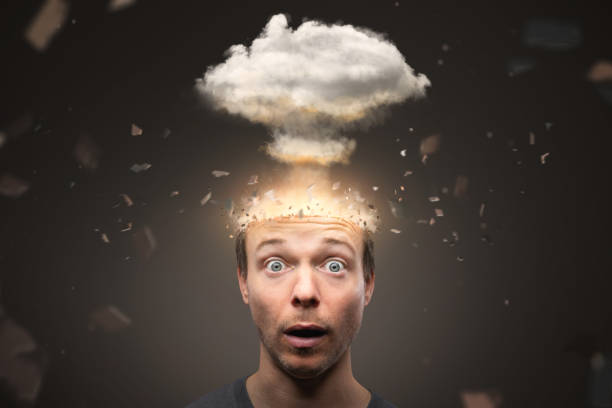 [Speaker Notes: Hypotension, flaccid paralysis loss of reflexes]
UNIVERSAL TRUTHS
“GTT” IS DROPS PER CC
60 = 60 GTT PER CC
15=15 GTT PER CC
[Speaker Notes: Hypotension, flaccid paralysis loss of reflexes]
UNIVERSAL TRUTHS
Volume X Gtt set conv
= gtts/min
Time in mins
500cc X 60 gtt/cc
= 500 
    gtts/min
60 mins
[Speaker Notes: Hypotension, flaccid paralysis loss of reflexes]
UNIVERSAL TRUTHS
500 gtts/min
= 8.33 gtt/sec!
60 sec/min
100 gtts/min
= 1.6 gtt/sec
60 sec/min
We’ll come back to this
[Speaker Notes: Hypotension, flaccid paralysis loss of reflexes]
UNIVERSAL TRUTHS
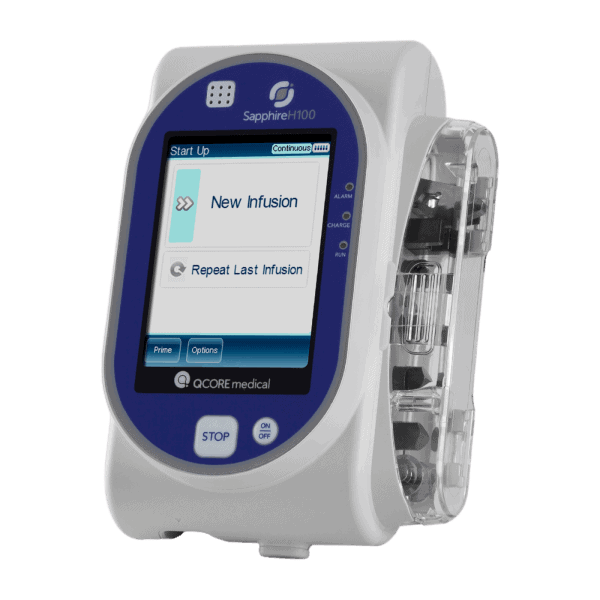 (easy button)
We’ll come back to this
[Speaker Notes: Hypotension, flaccid paralysis loss of reflexes]
Amiodorone
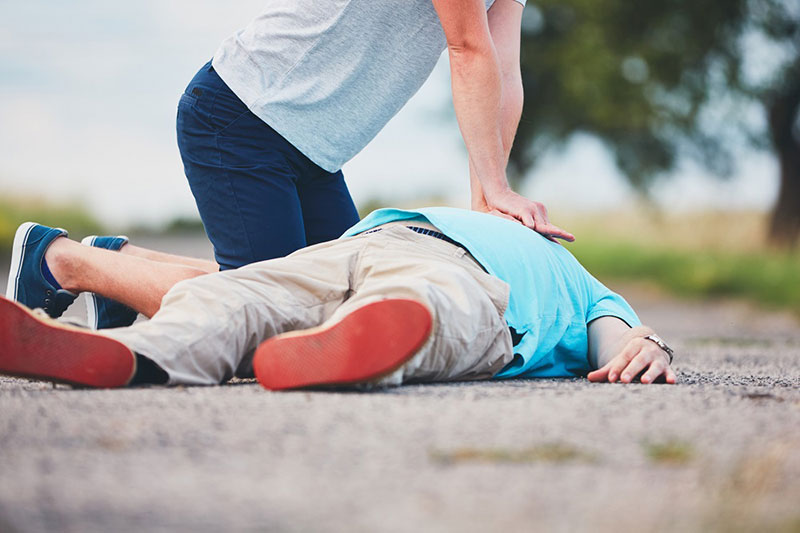 Indication?
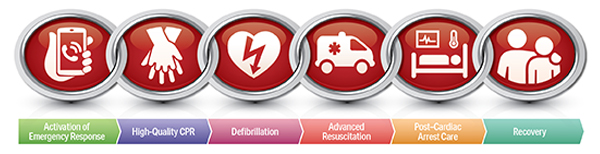 [Speaker Notes: First practice is one of the hardest: Kids Tylenol and Ibuprofen

Two things to remember: 2.2 Kg/lb and 10/15]
Amiodorone
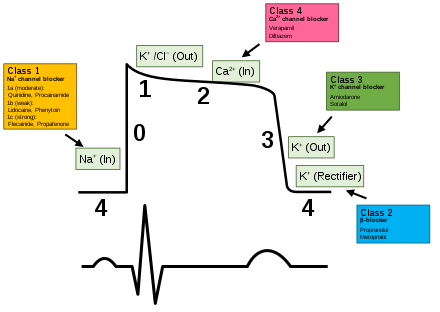 Mechanism?
[Speaker Notes: First practice is one of the hardest: Kids Tylenol and Ibuprofen

Two things to remember: 2.2 Kg/lb and 10/15]
Amiodorone
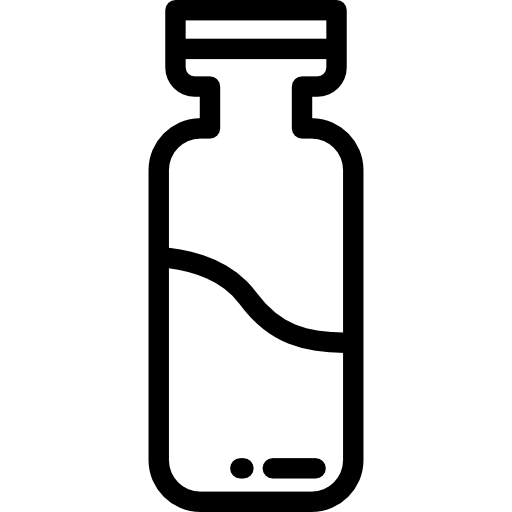 250cc NS
300mg
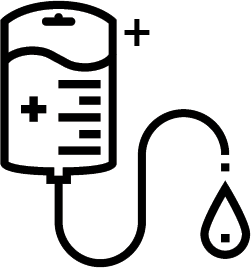 How?
1.2mg/cc
[Speaker Notes: First practice is one of the hardest: Kids Tylenol and Ibuprofen

Two things to remember: 2.2 Kg/lb and 10/15]
UNIVERSAL TRUTHS
Volume X Gtt set conv
= gtts/min
Time in mins
0.83 (~1)cc X 60 gtt/cc
= 50 (~60) 
              gtt/min
1 mins
[Speaker Notes: Hypotension, flaccid paralysis loss of reflexes]
Amiodorone
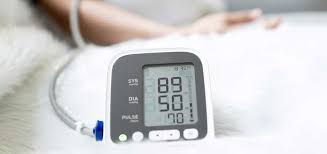 Cautions?
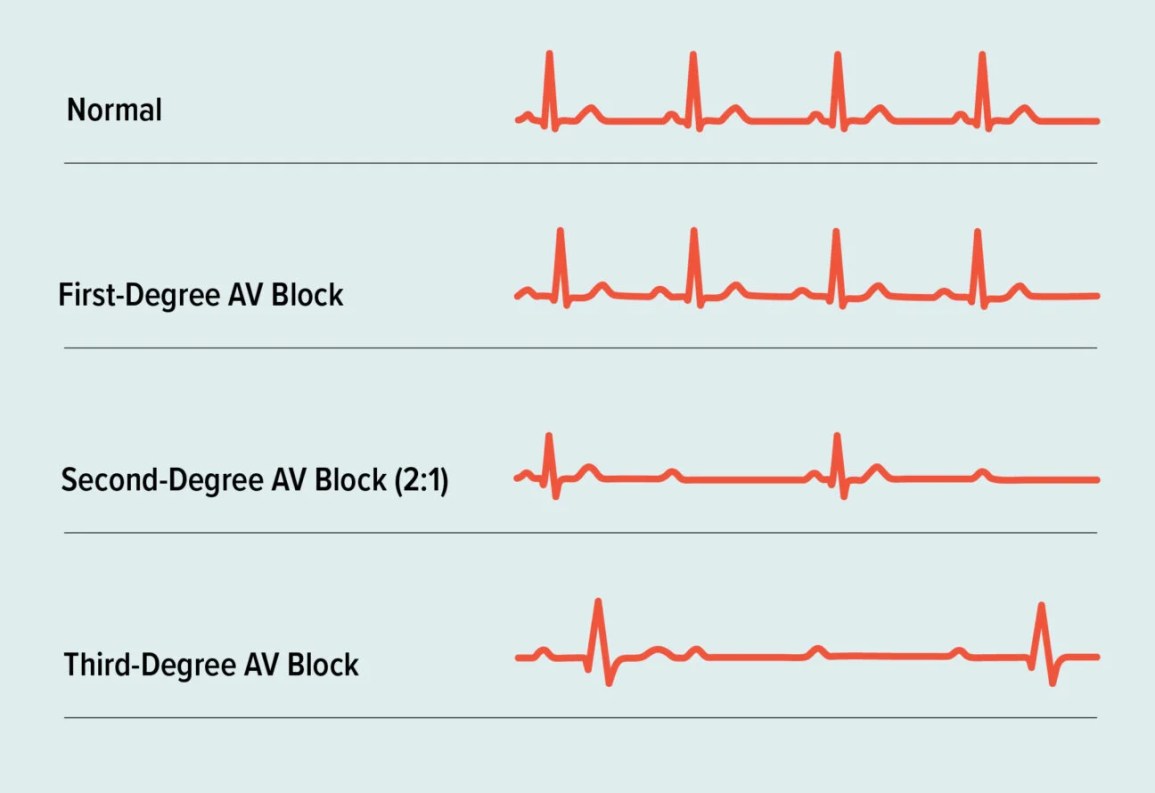 [Speaker Notes: First practice is one of the hardest: Kids Tylenol and Ibuprofen

Two things to remember: 2.2 Kg/lb and 10/15]
Lidocaine
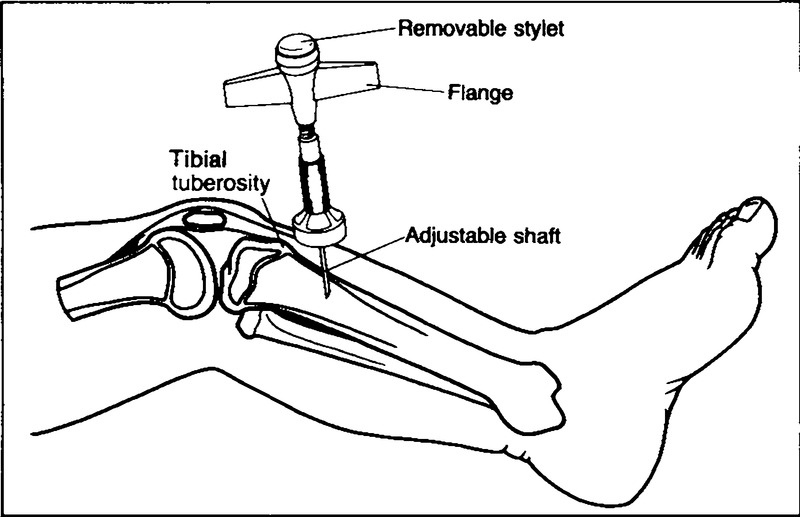 Indication?
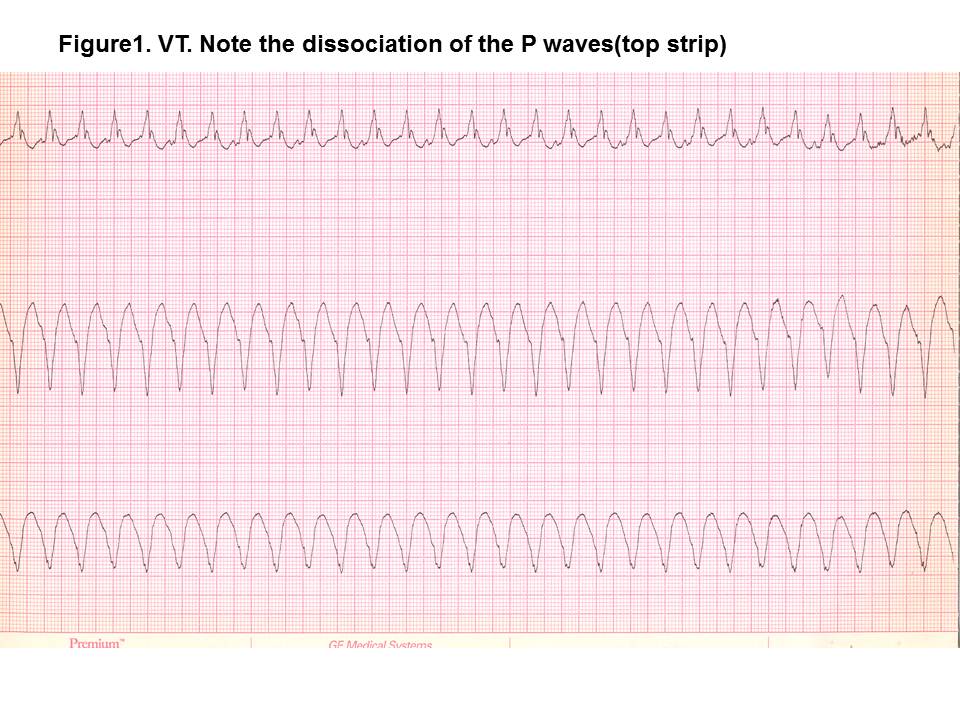 [Speaker Notes: First practice is one of the hardest: Kids Tylenol and Ibuprofen

Two things to remember: 2.2 Kg/lb and 10/15]
Lidocaine
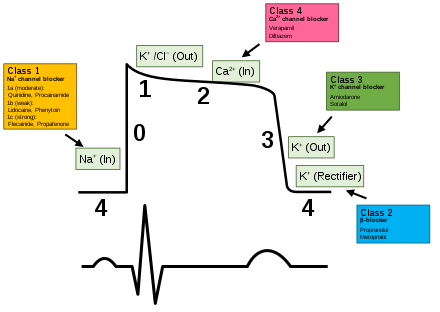 Mechanism?
[Speaker Notes: First practice is one of the hardest: Kids Tylenol and Ibuprofen

Two things to remember: 2.2 Kg/lb and 10/15]
Lidocaine
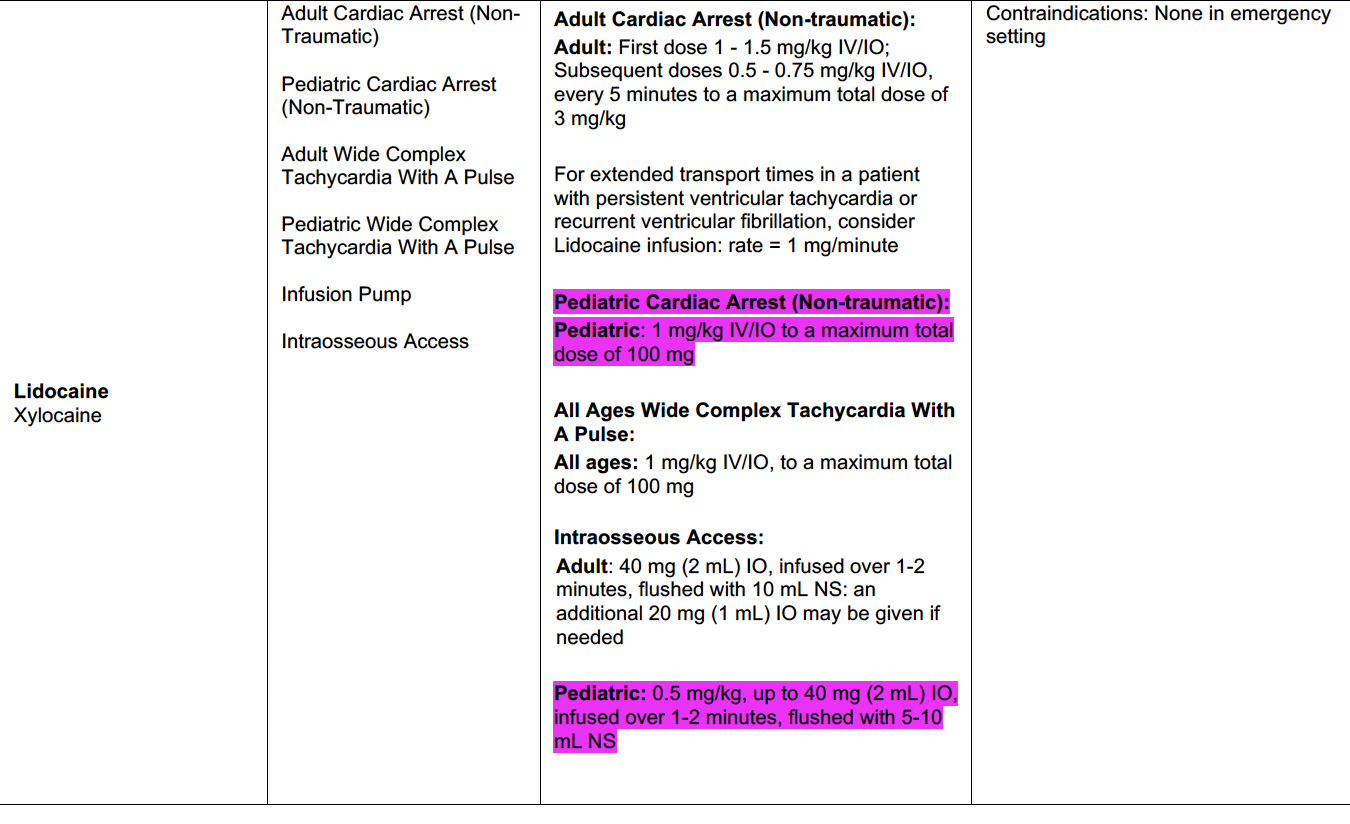 How?
[Speaker Notes: First practice is one of the hardest: Kids Tylenol and Ibuprofen

Two things to remember: 2.2 Kg/lb and 10/15]
Lidocaine
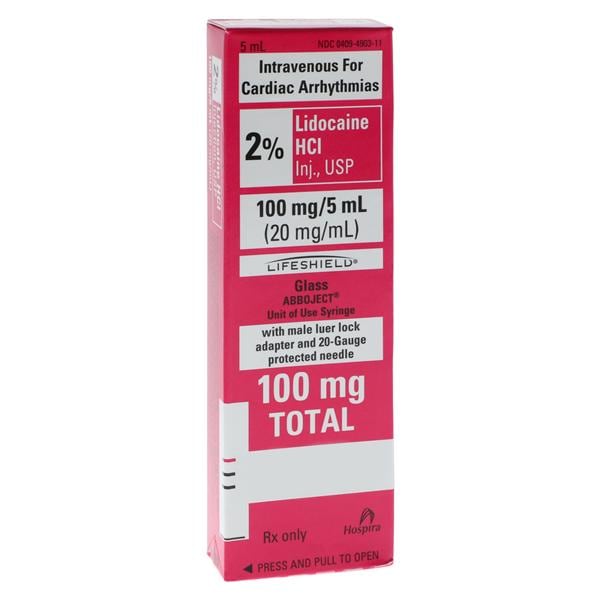 How?
[Speaker Notes: First practice is one of the hardest: Kids Tylenol and Ibuprofen

Two things to remember: 2.2 Kg/lb and 10/15]
Lidocaine
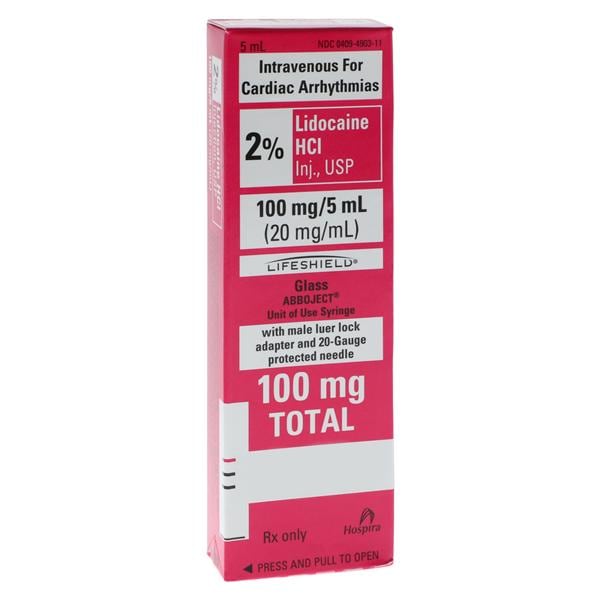 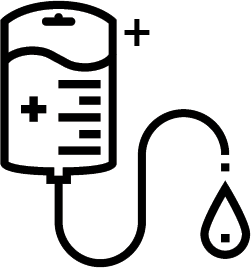 100cc NS
(take 5 cc out)
(Drip)How?
100mg/
100 cc
(1mg/cc)
[Speaker Notes: First practice is one of the hardest: Kids Tylenol and Ibuprofen

Two things to remember: 2.2 Kg/lb and 10/15]
UNIVERSAL TRUTHS
Volume X Gtt set conv
= gtts/min
Time in mins
1mg cc X 60 gtt/cc
= 60
              gtt/min
1 mins
[Speaker Notes: Hypotension, flaccid paralysis loss of reflexes]
UNIVERSAL TRUTHS
In anti-arrythmics, a good rule of thumb is to give a milligram a minute as maintenance dose
[Speaker Notes: Hypotension, flaccid paralysis loss of reflexes]
Lidocaine
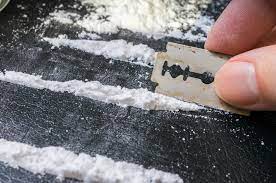 Cautions?
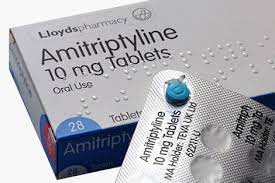 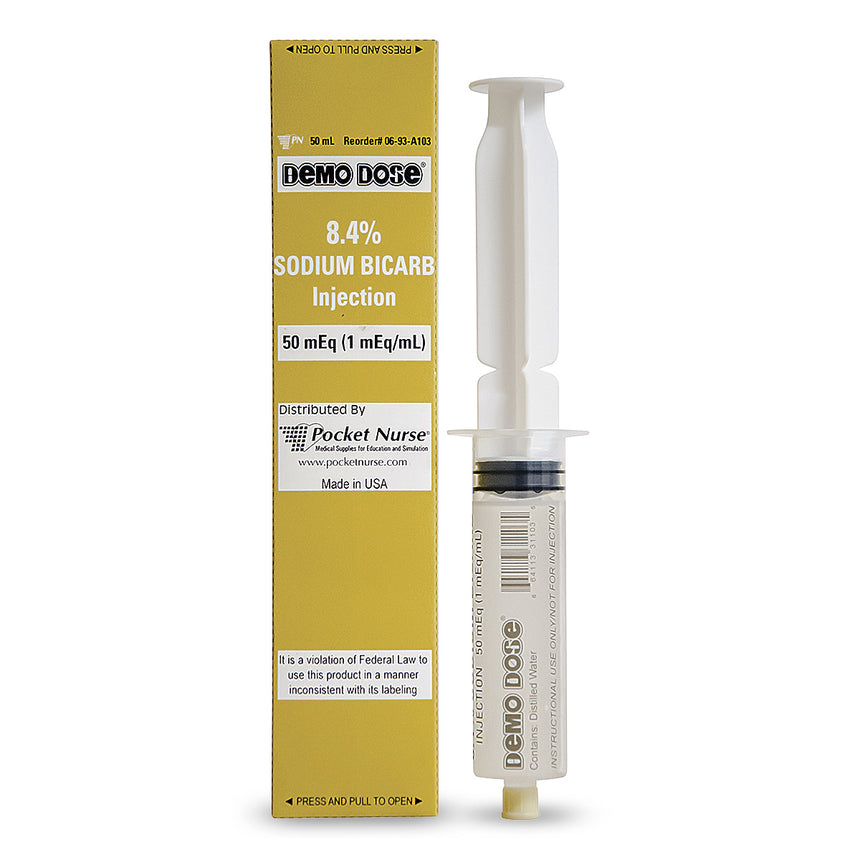 [Speaker Notes: First practice is one of the hardest: Kids Tylenol and Ibuprofen

Two things to remember: 2.2 Kg/lb and 10/15]
Epi/Norepi
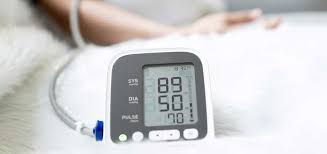 Indication?
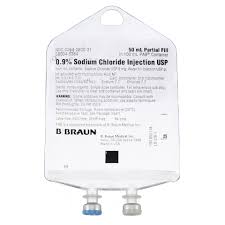 [Speaker Notes: First practice is one of the hardest: Kids Tylenol and Ibuprofen

Two things to remember: 2.2 Kg/lb and 10/15]
Epi/Norepi
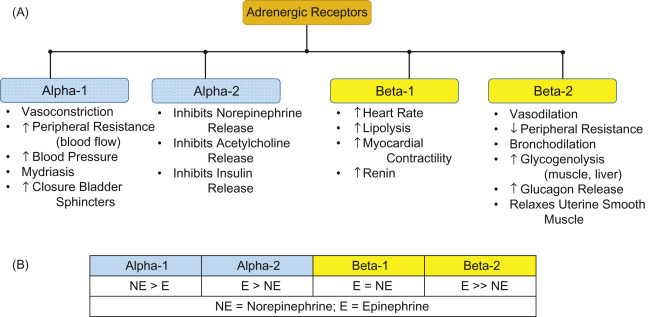 Mechanism?
https://www.ncbi.nlm.nih.gov/books/NBK305894/
[Speaker Notes: First practice is one of the hardest: Kids Tylenol and Ibuprofen

Two things to remember: 2.2 Kg/lb and 10/15]
Epi/Norepi
Both:
2-10 mcg/min
How?
Weight based:
0.1-1 mcg/kg/min
[Speaker Notes: First practice is one of the hardest: Kids Tylenol and Ibuprofen

Two things to remember: 2.2 Kg/lb and 10/15]
Epi/Norepi
“Dirty”
1000cc NS
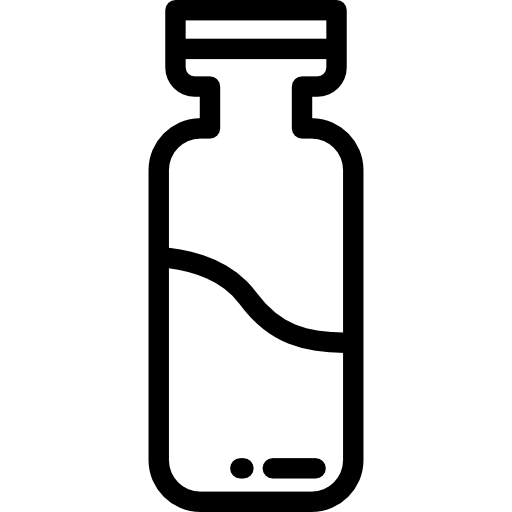 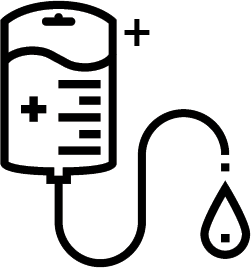 1 mg
1mcg/cc
How?
“Standard”
250cc NS or D5
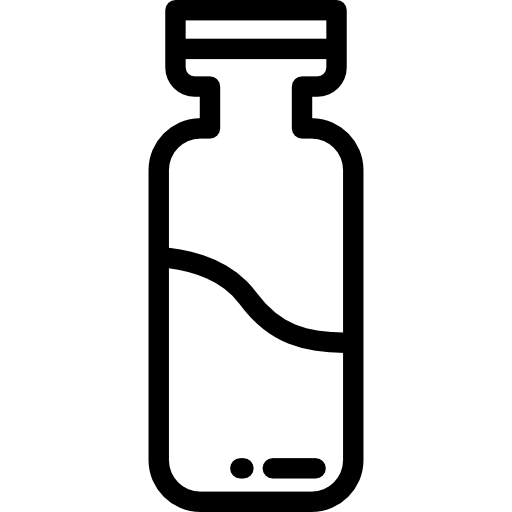 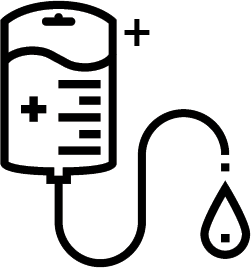 #4 x
1 mg
16mcg/cc
[Speaker Notes: First practice is one of the hardest: Kids Tylenol and Ibuprofen

Two things to remember: 2.2 Kg/lb and 10/15]
UNIVERSAL TRUTHS
Volume X Gtt set conv
= gtts/min
Time in mins
1cc (16mcg) X 60 gtt/cc
= 60
              gtt/min
1 mins
[Speaker Notes: Hypotension, flaccid paralysis loss of reflexes]
The clock
16 mcg/min
60 gtt/min
15 
gtt/min
45 
gtt/min
4 mcg/min
12 mcg/min
30 
gtt/min
8 mcg/min
[Speaker Notes: Hypotension, flaccid paralysis loss of reflexes]
QUESTIONS????
[Speaker Notes: First practice is one of the hardest: Kids Tylenol and Ibuprofen

Two things to remember: 2.2 Kg/lb and 10/15]
Review
Lots of things to remember
Set yourself up for success by using cognitive aids, placed in the right place, at the right time
No one is above checking a resource and using their partner as a cross check
Good to refresh on each of the medications and make sure you continually remind yourself
Make some “fake drug” with sterile saline and practice the actual mechanics
[Speaker Notes: First practice is one of the hardest: Kids Tylenol and Ibuprofen

Two things to remember: 2.2 Kg/lb and 10/15]